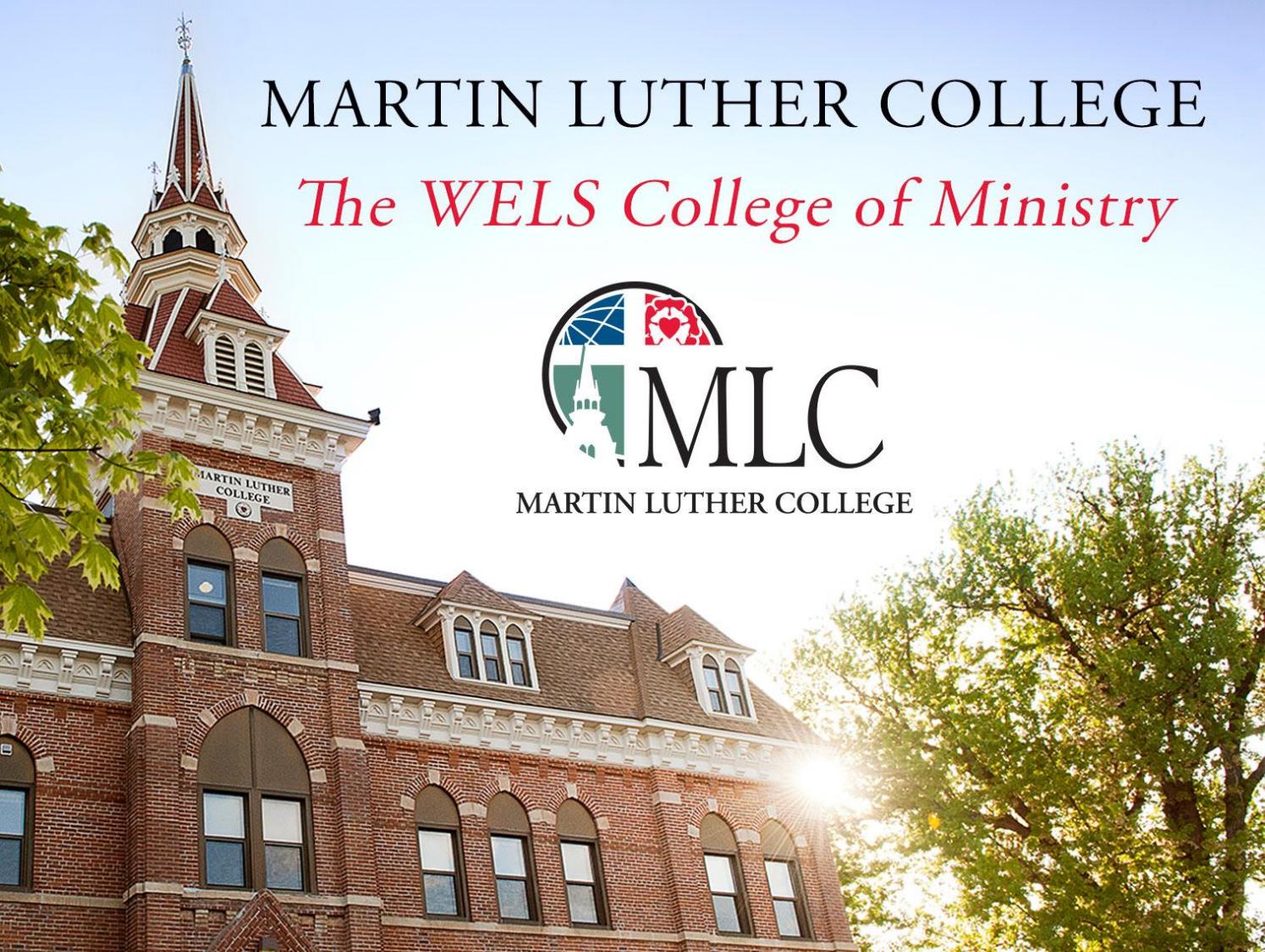 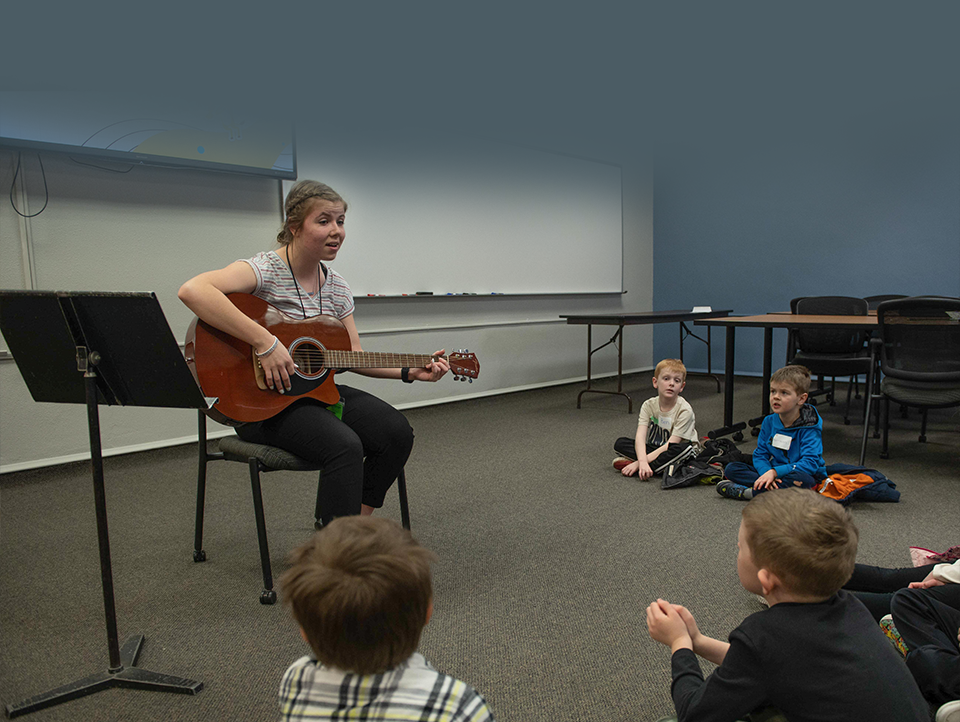 426 Education & Staff Ministry Students
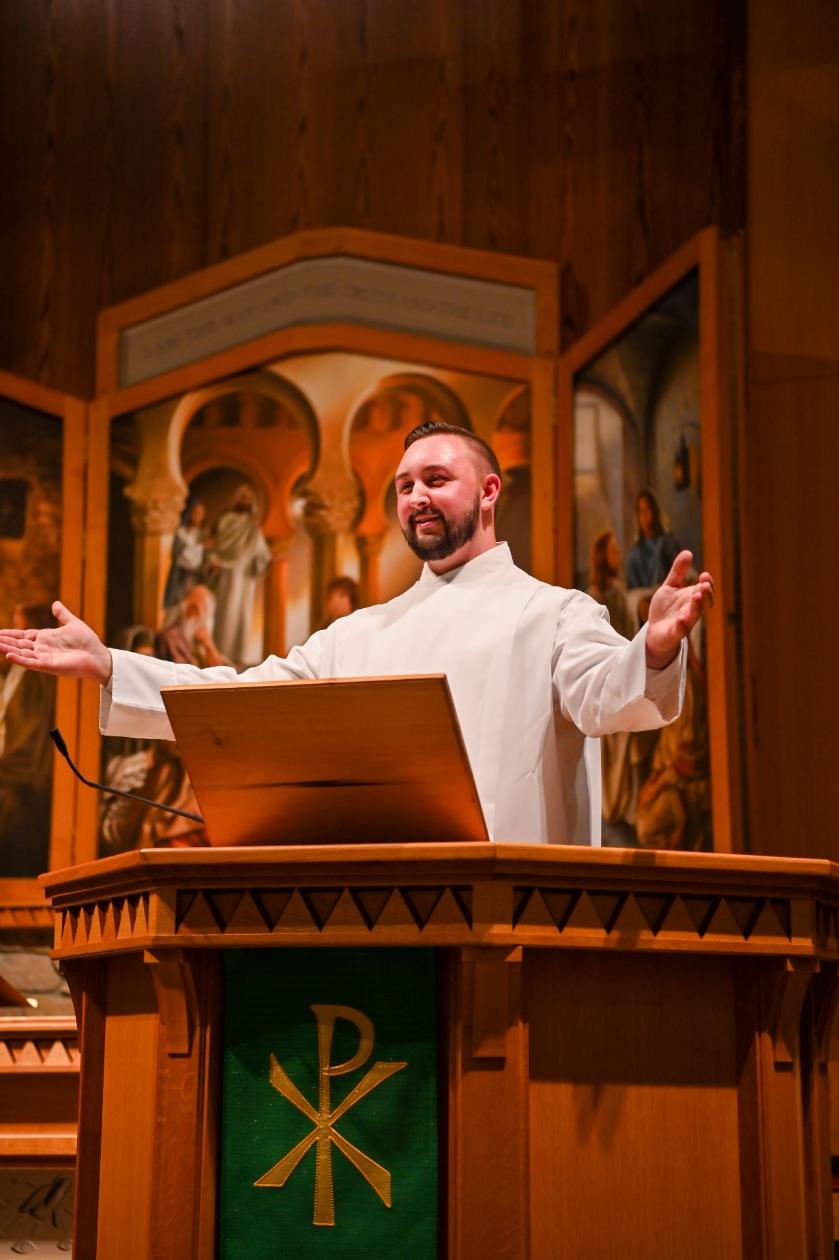 153 
Preseminary 
Students
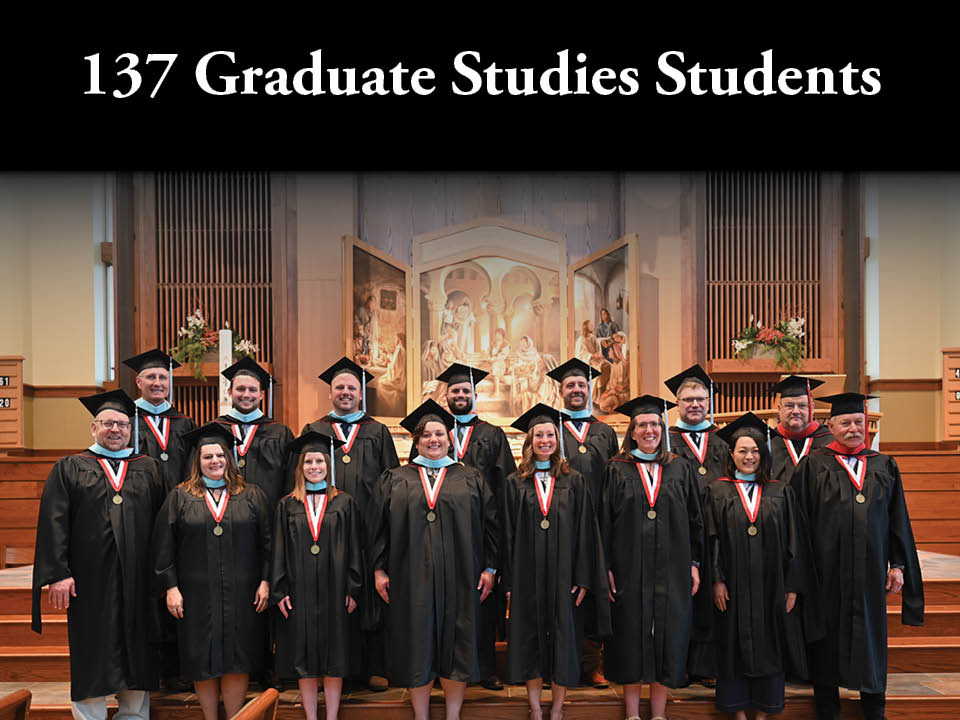 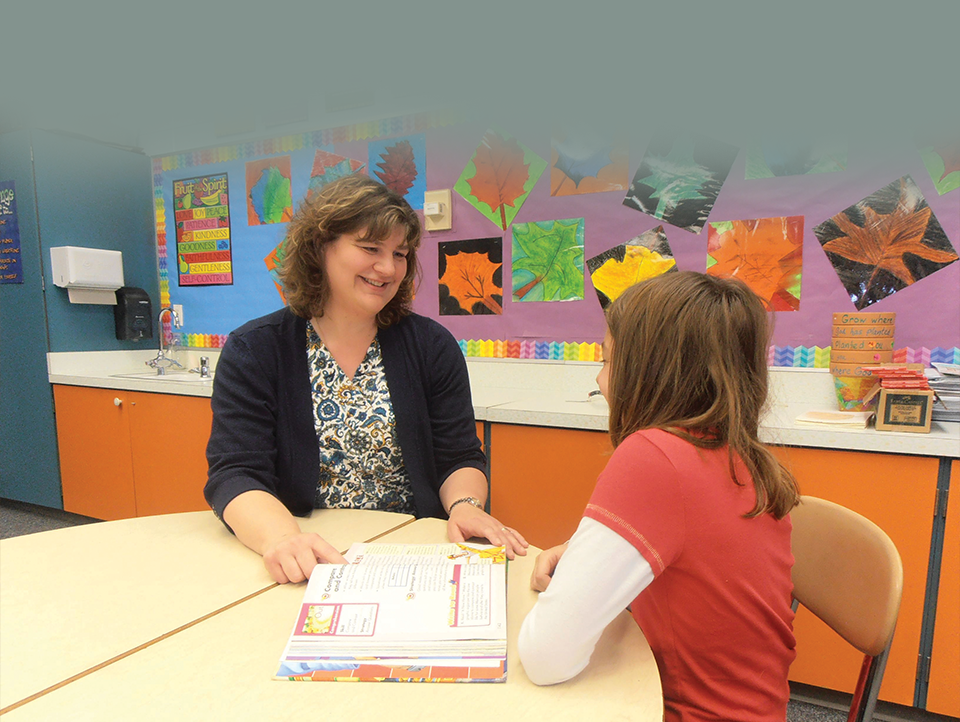 1,145 Continuing Education Students
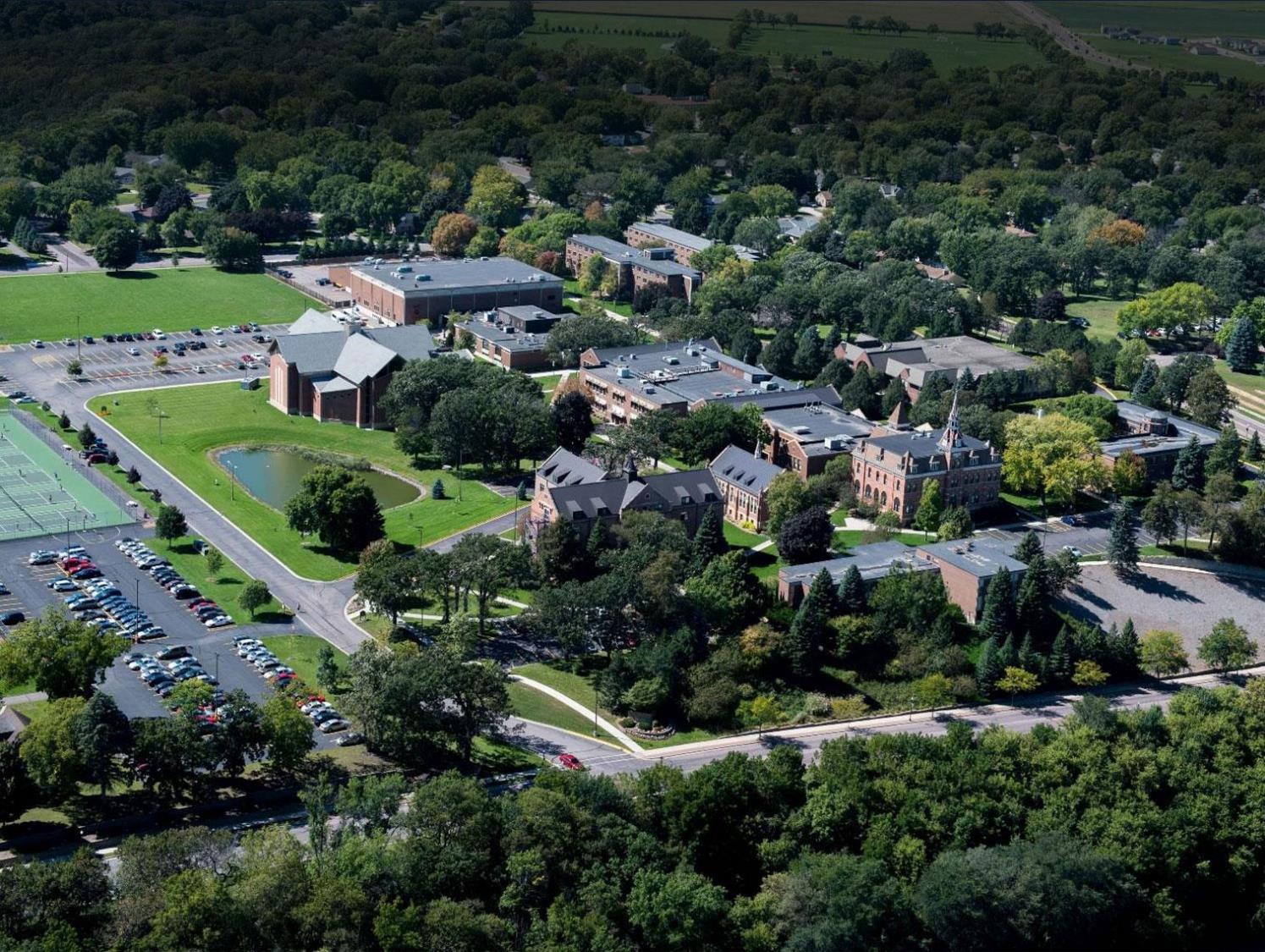 1,724 Total Students Served
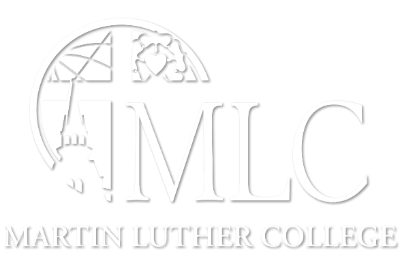 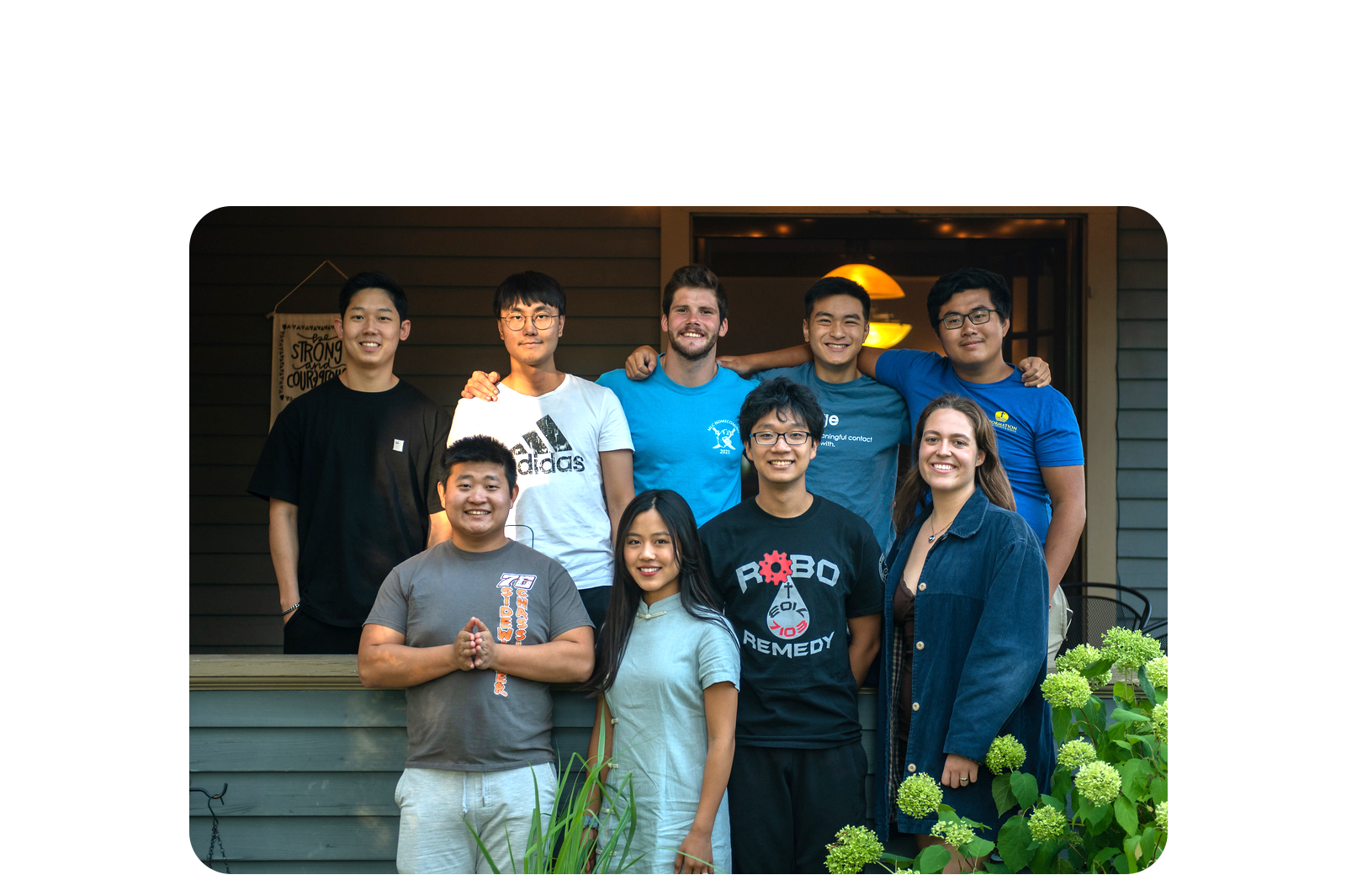 4 Countries & 27 States
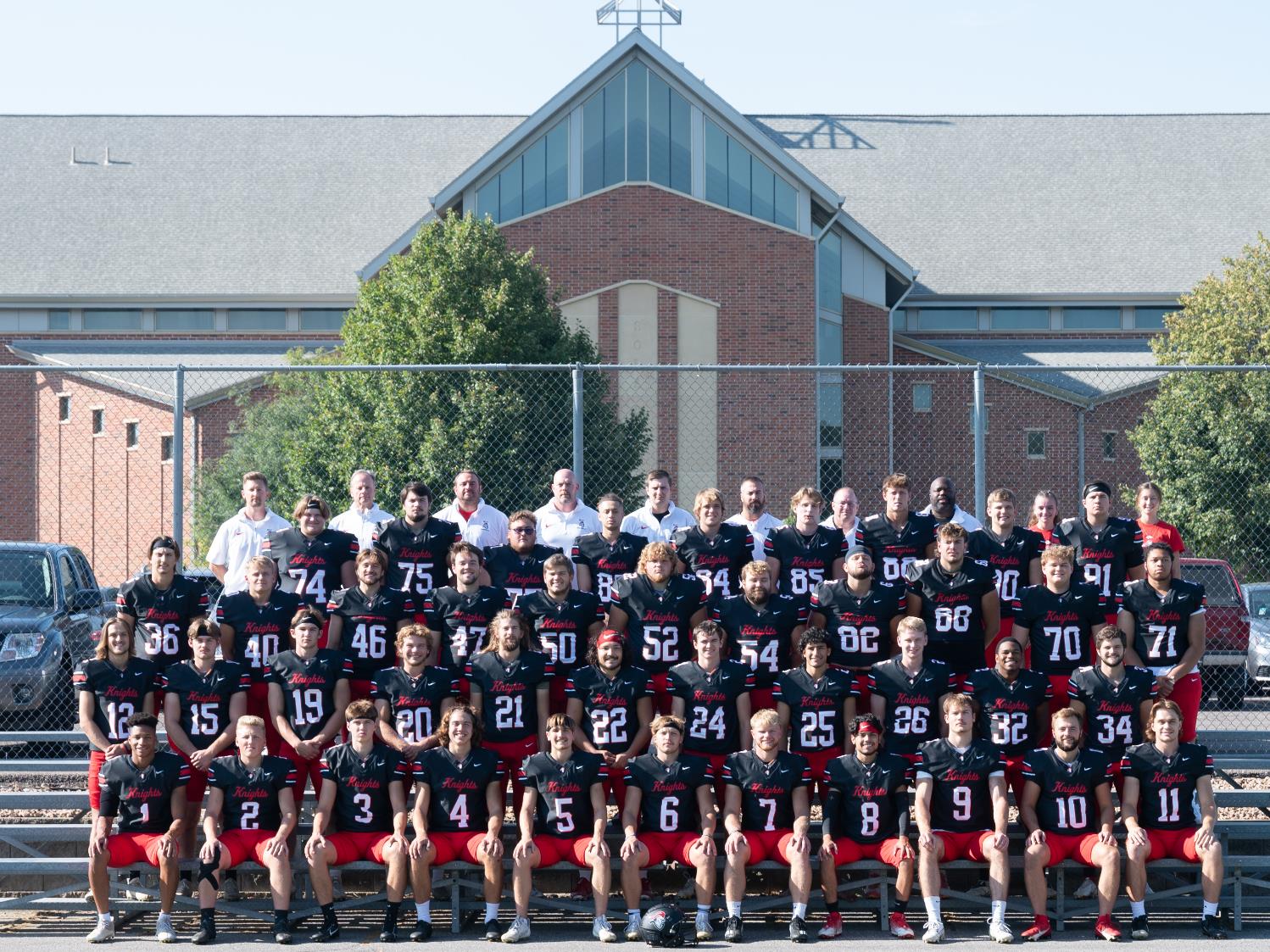 NCAA Division 3
16 Intercollegiate Sports
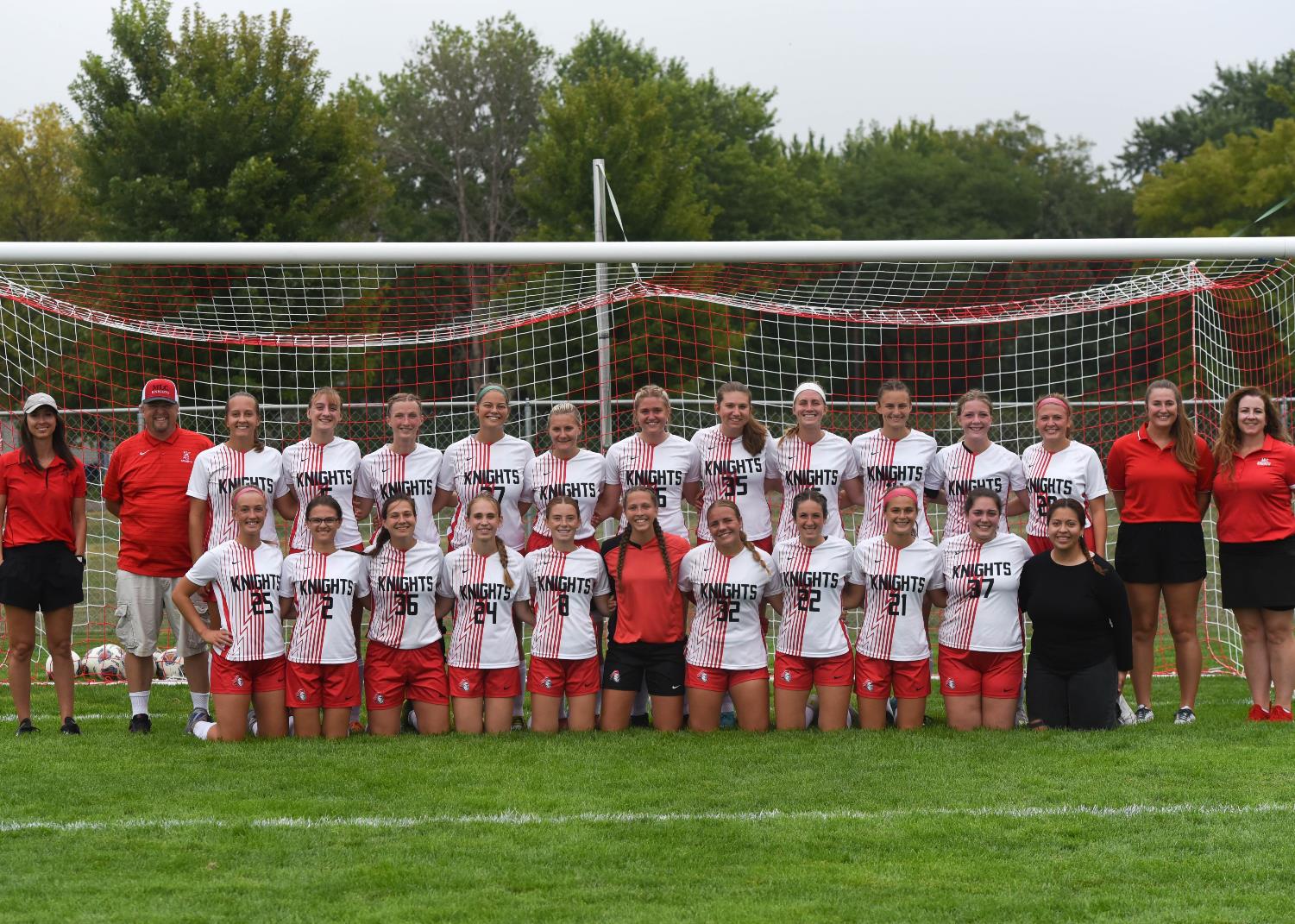 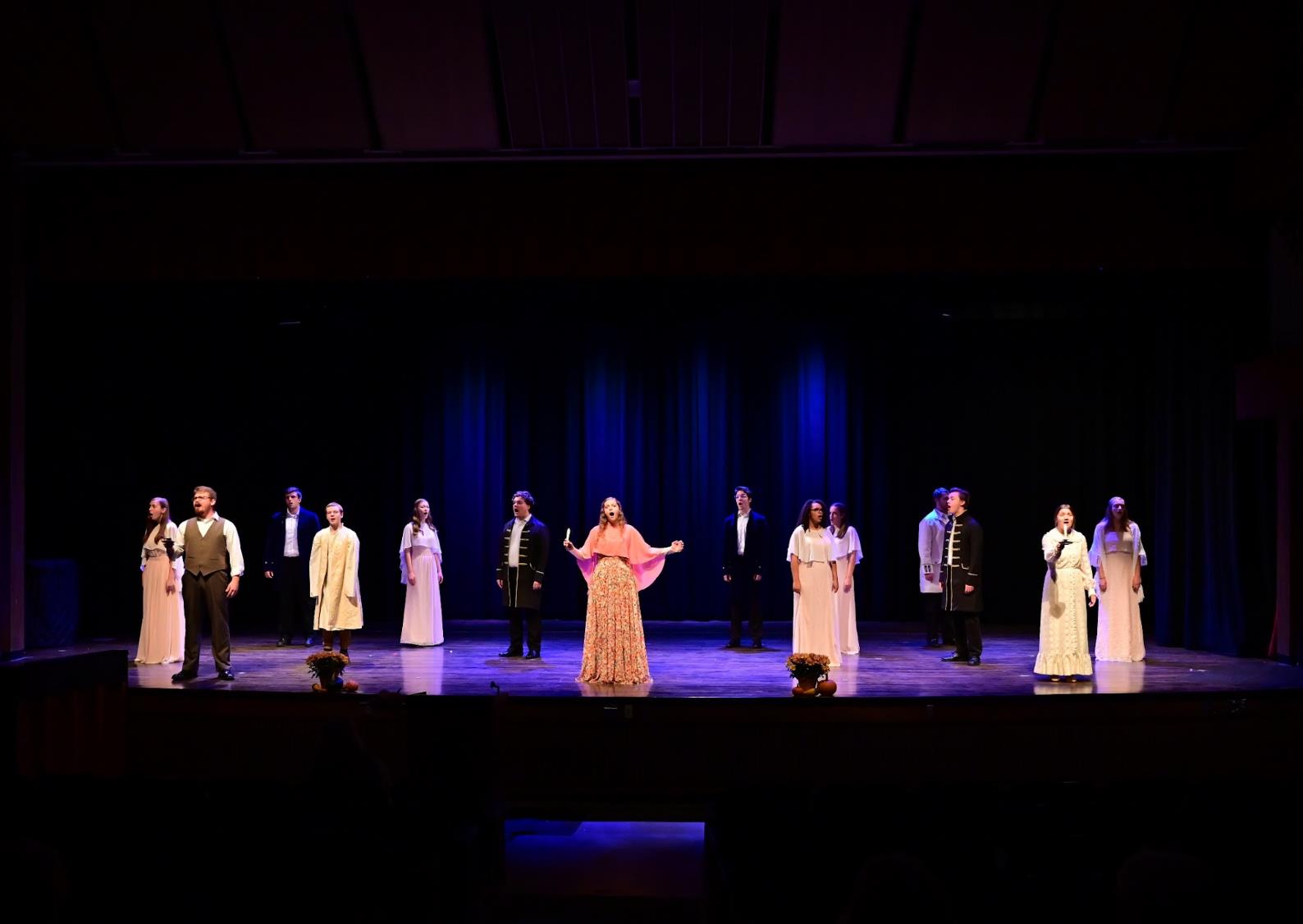 Four Dramatic Performances
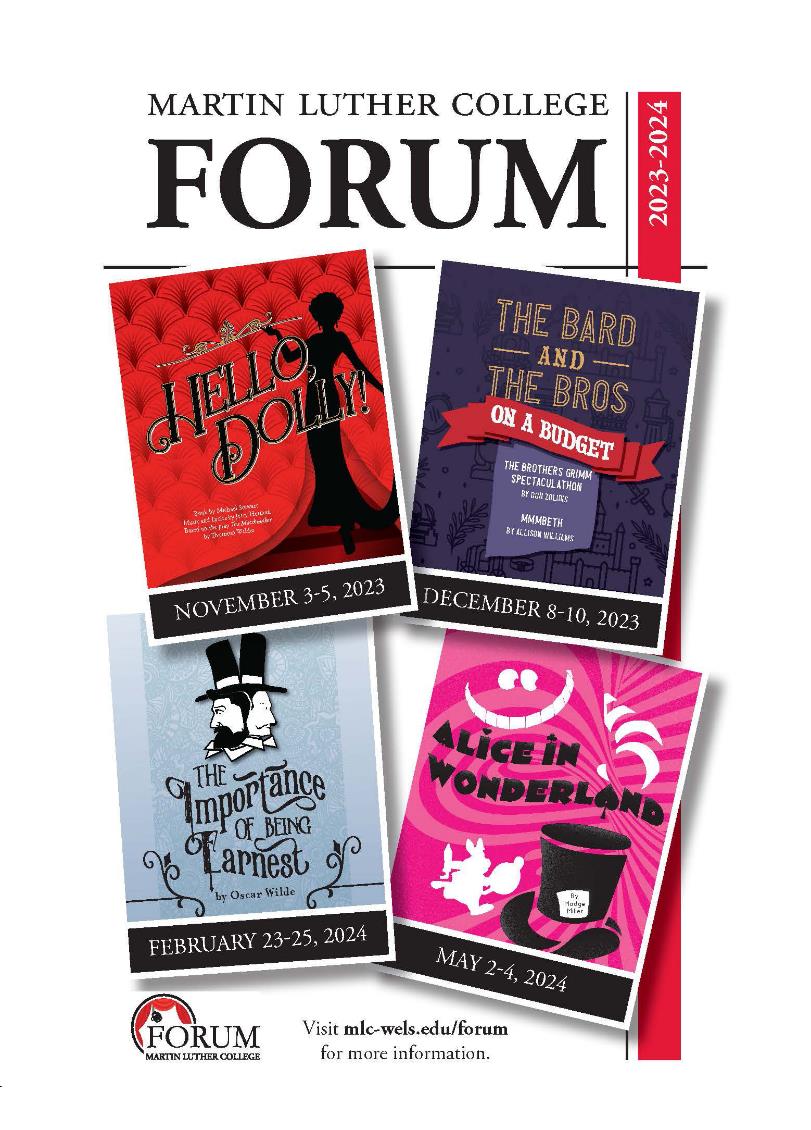 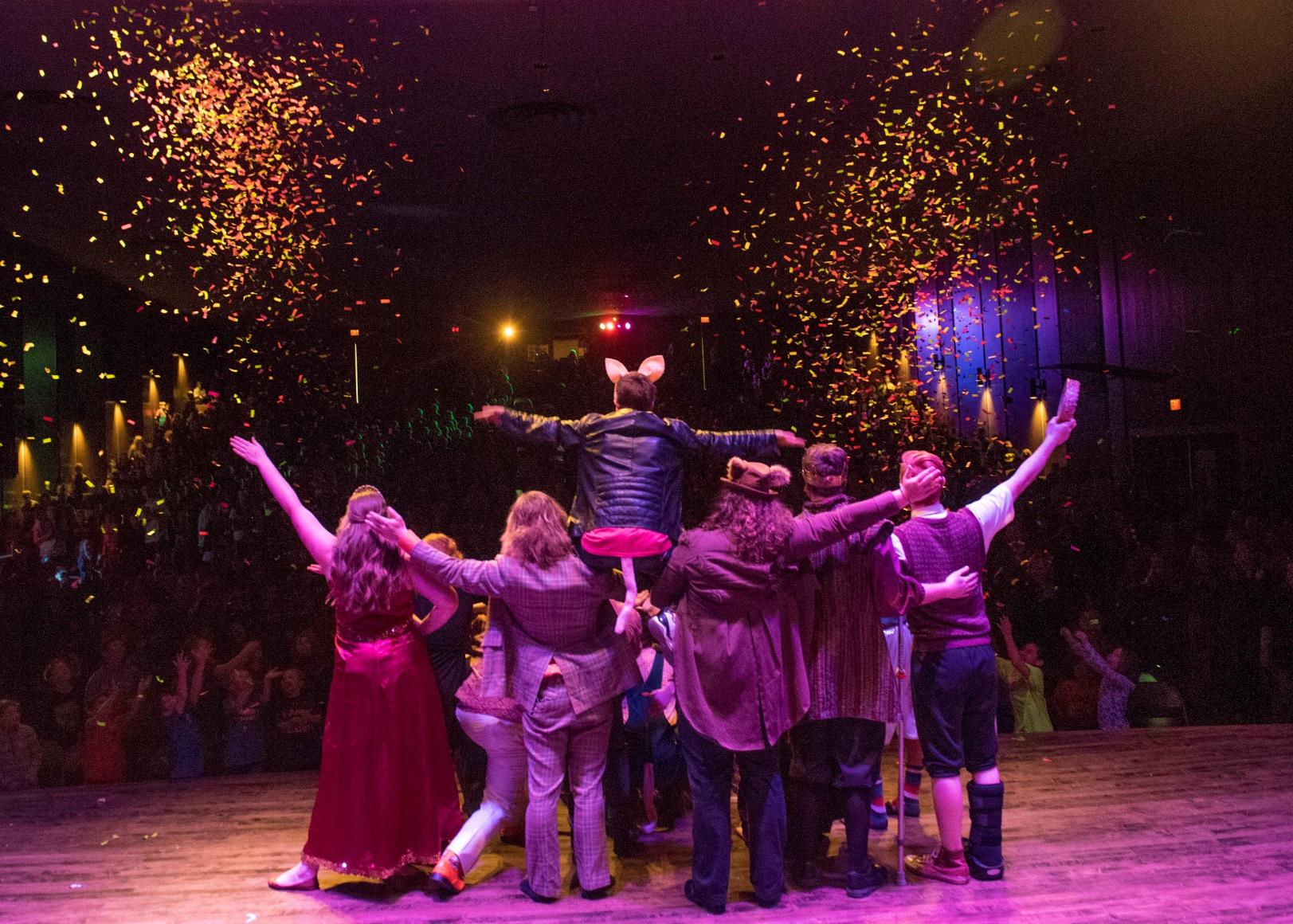 5,000+ 
Attend Children’s Theatre!
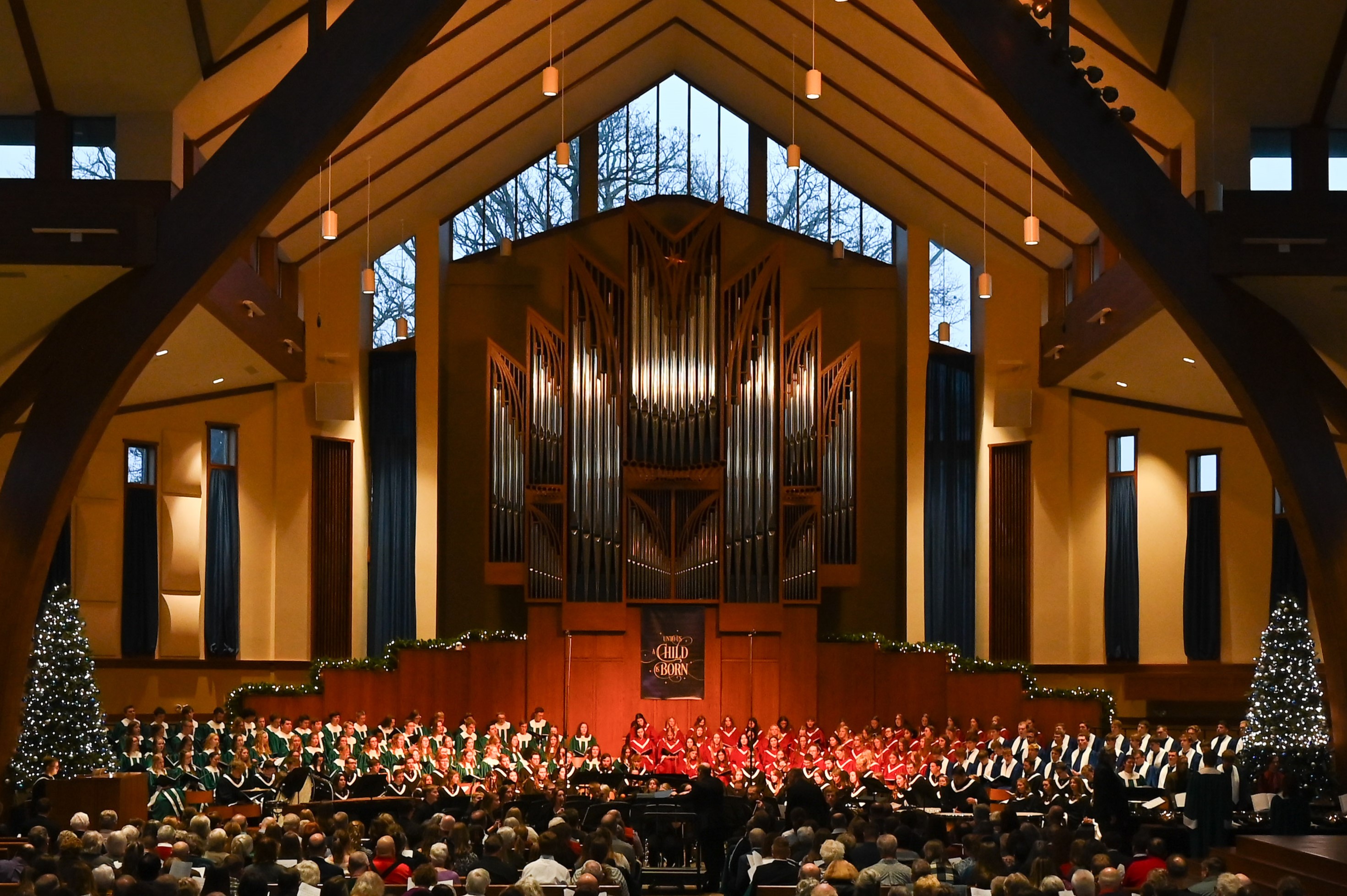 Four Choirs
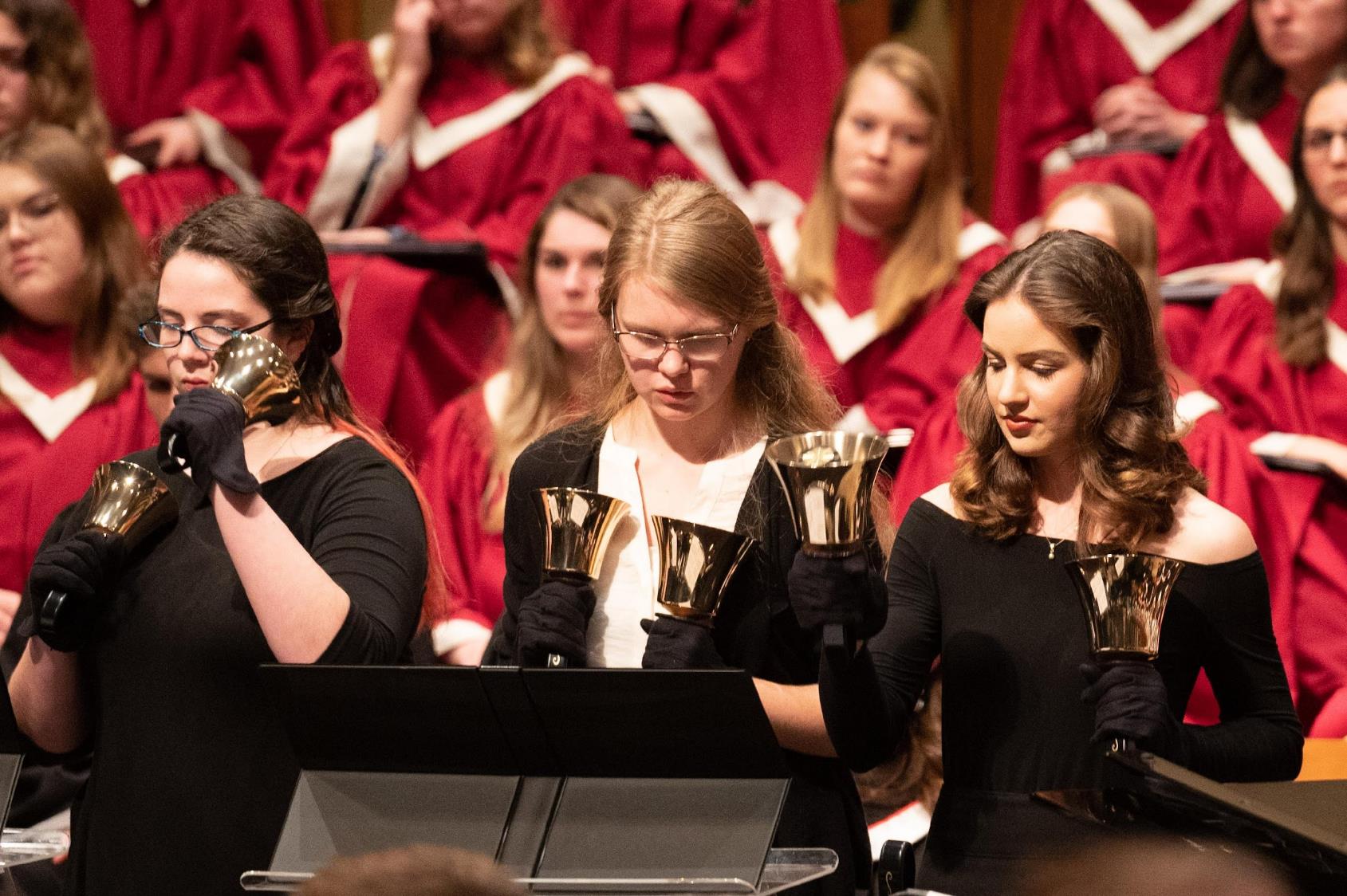 Handbell Choir
Touring Wind Symphony
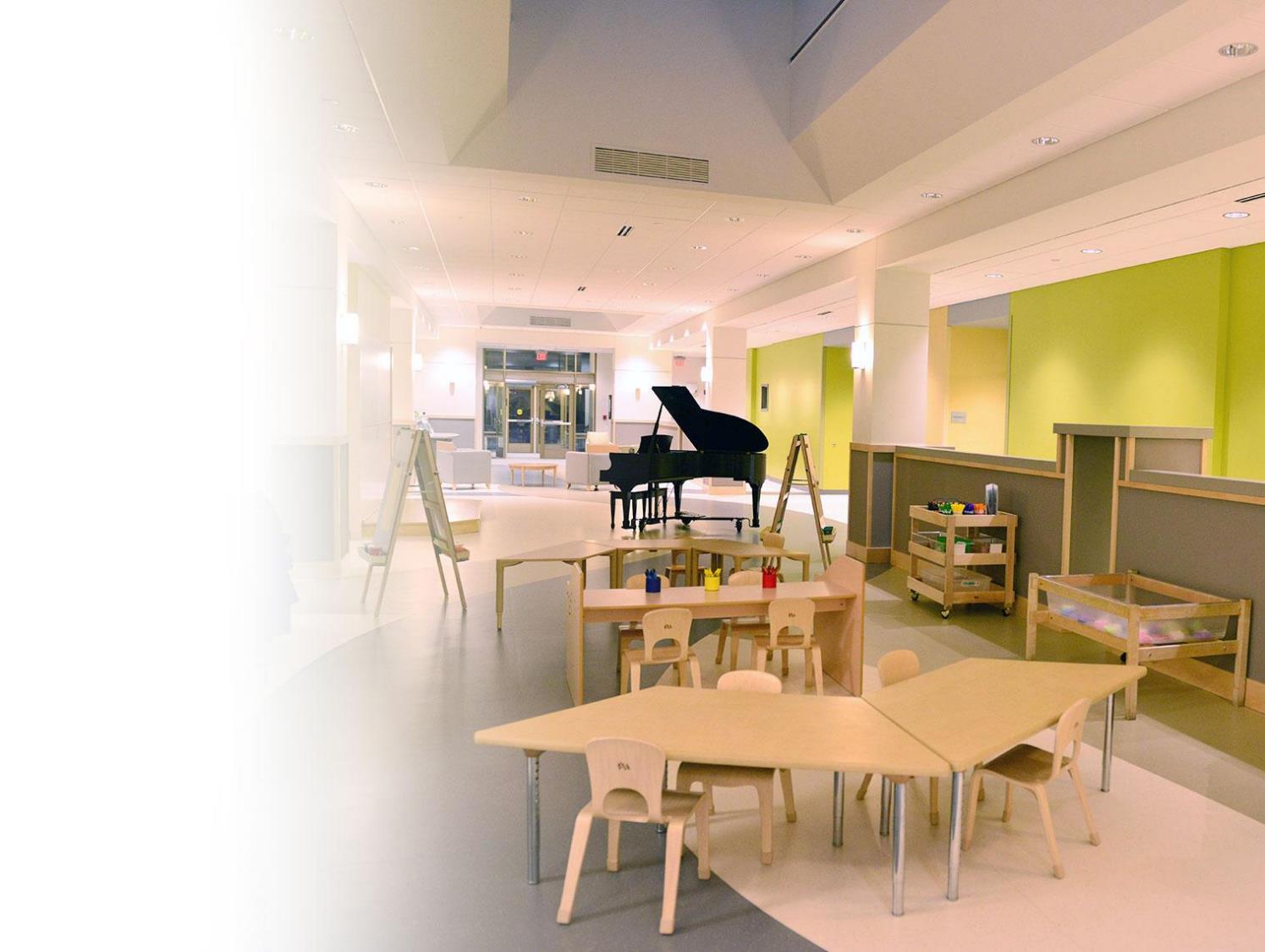 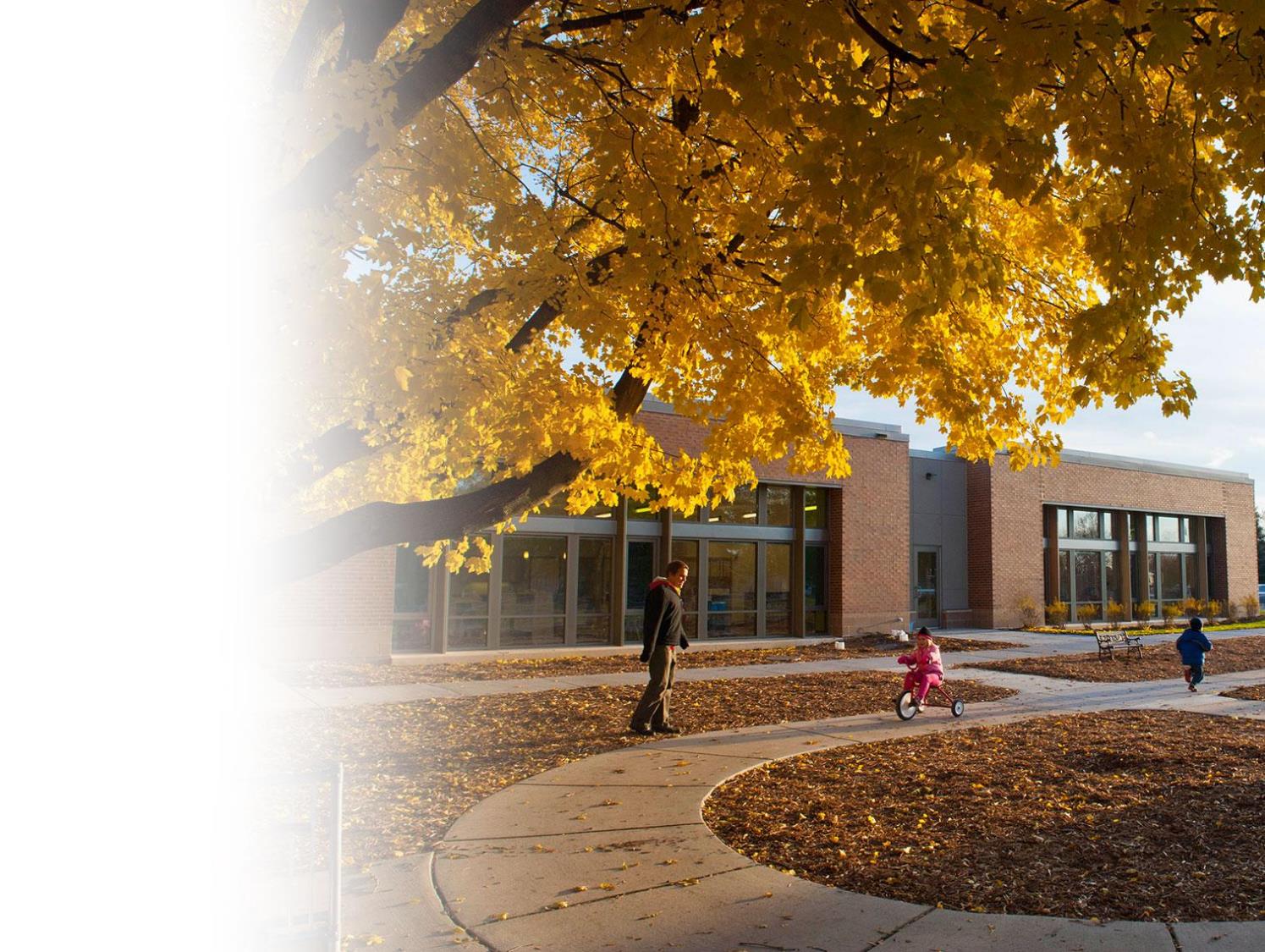 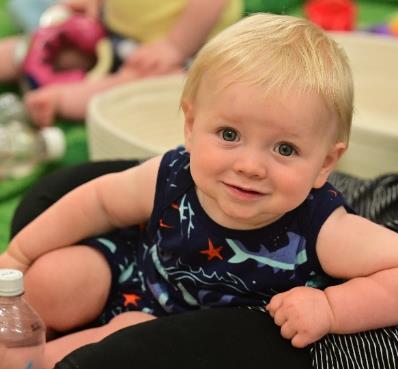 Early Childhood
Learning Center
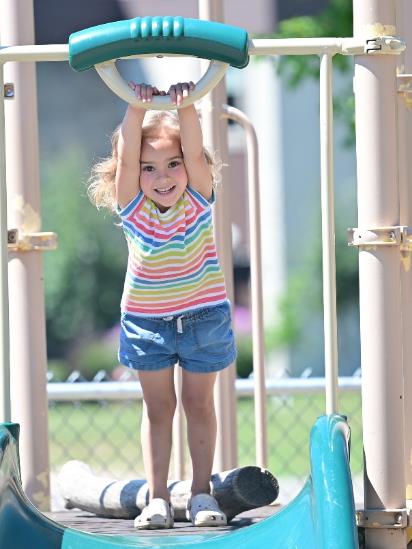 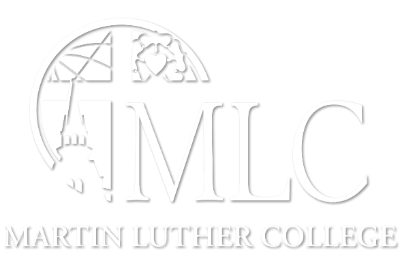 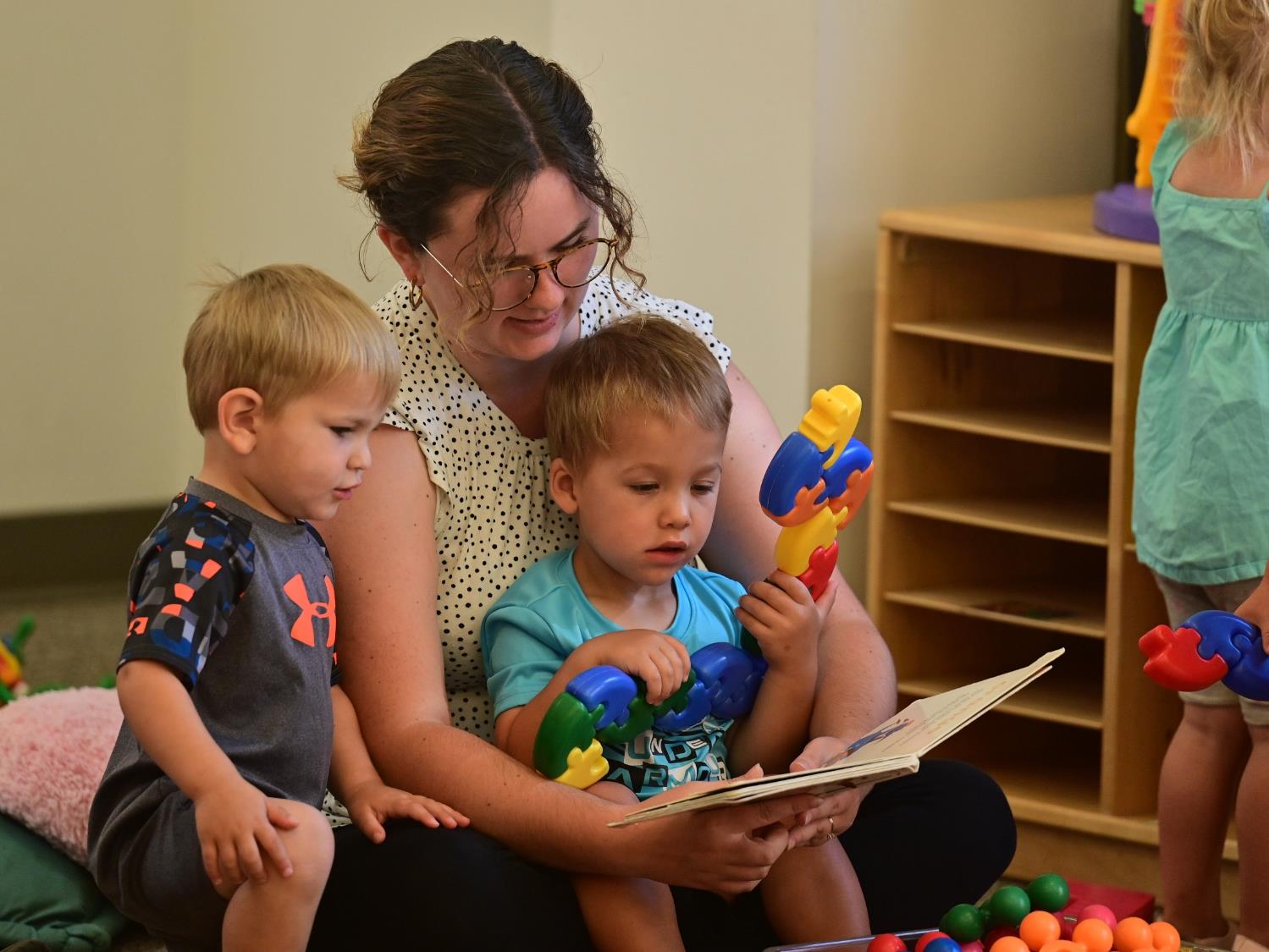 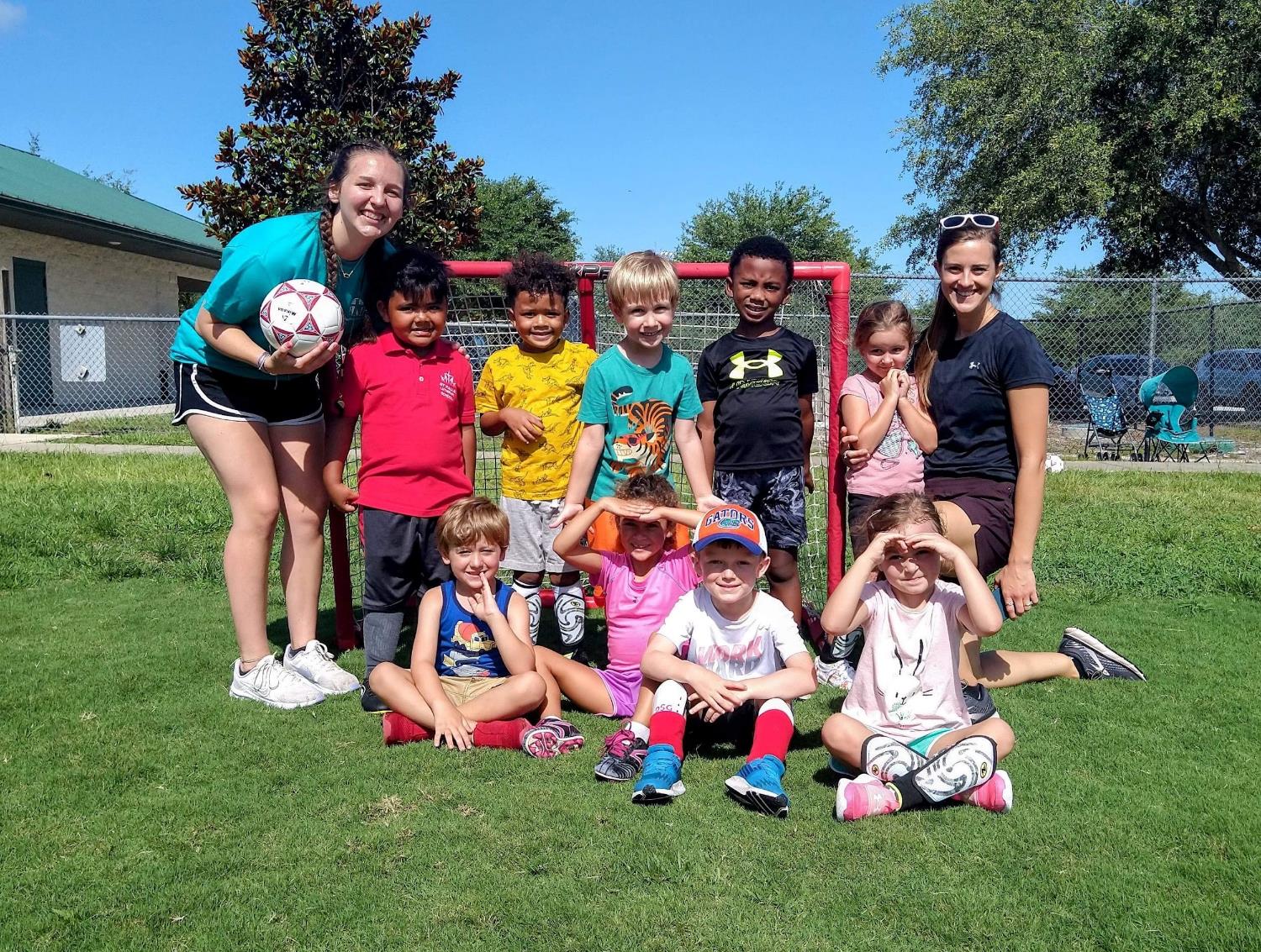 Hands-On Learning
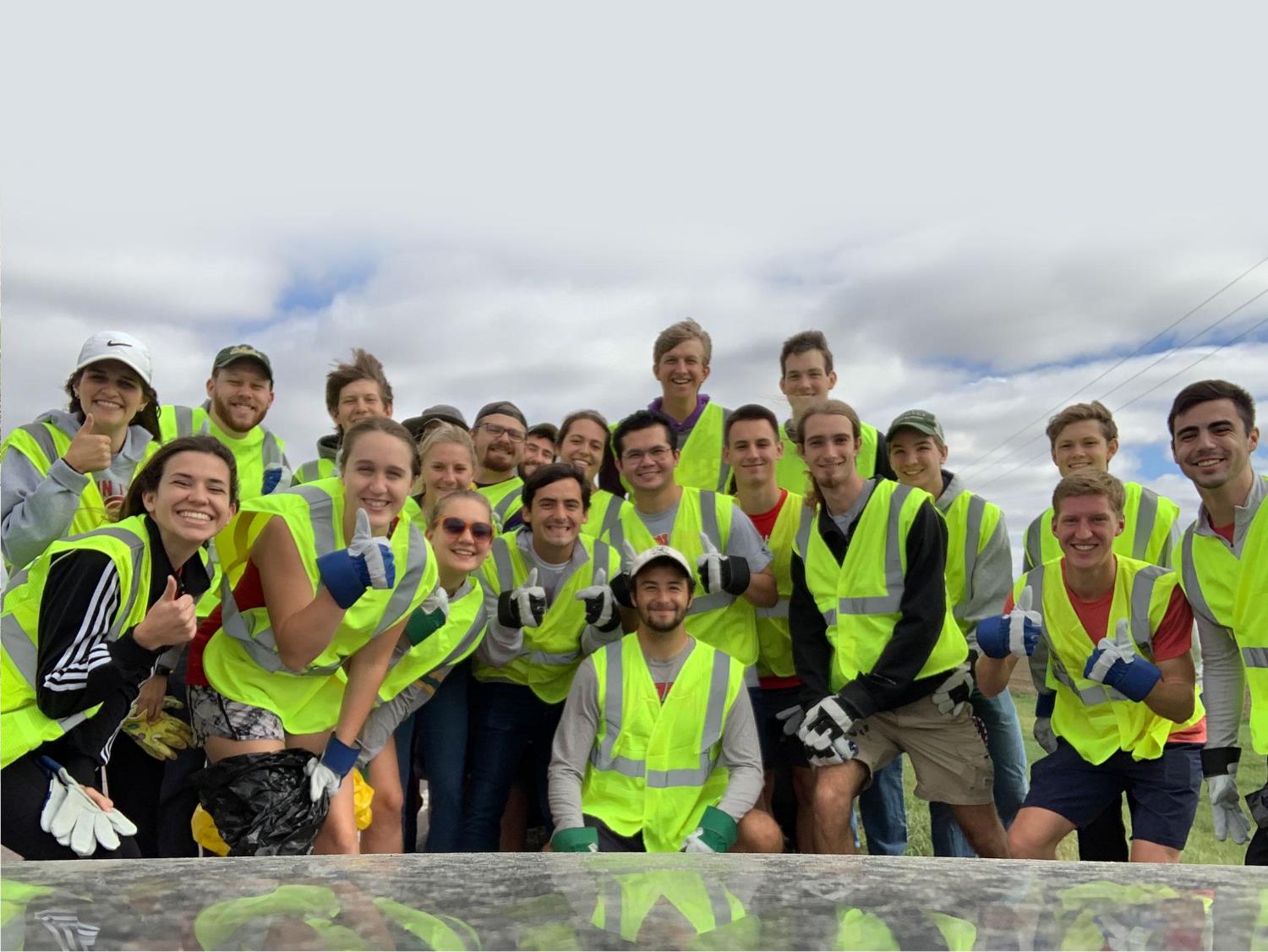 Active Student Groups
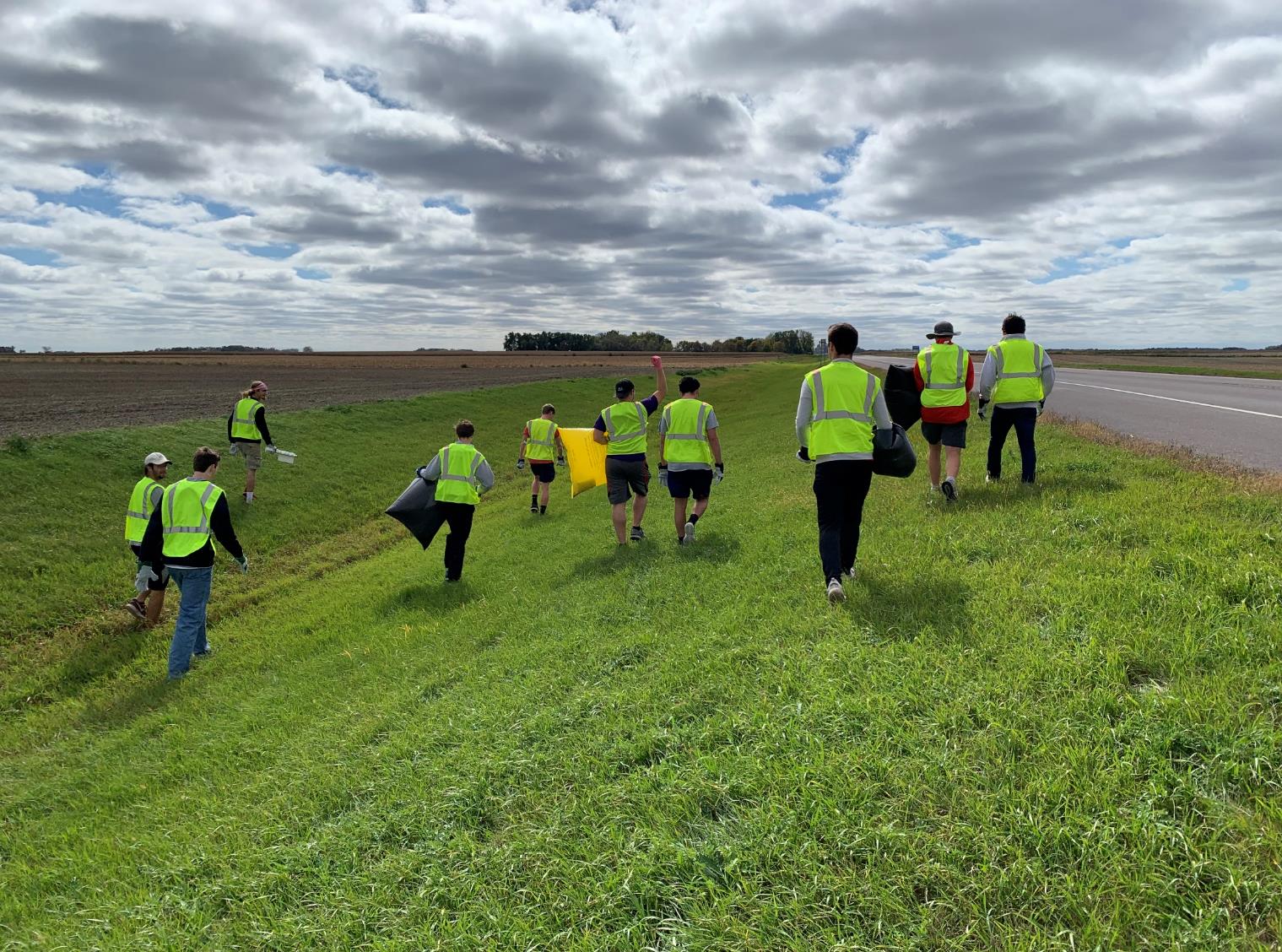 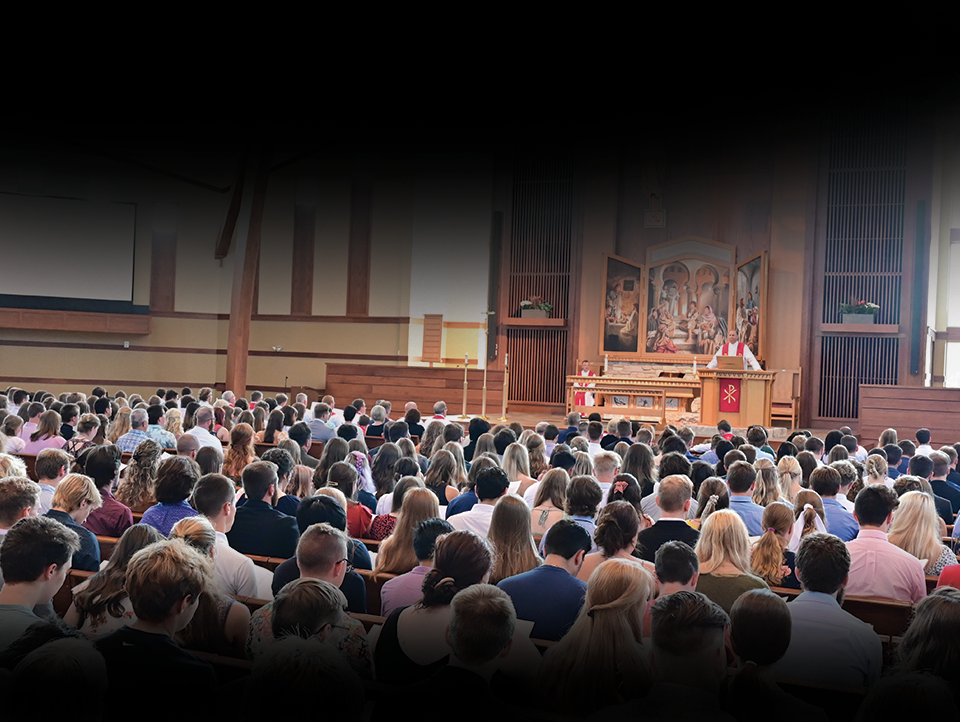 Daily Worship
[Speaker Notes: Talk about what students get to do on campus…
	Most important: Worship in chapel twice (to 3x a day!!!)
	God’s Word is the center of our campus in class and out.]
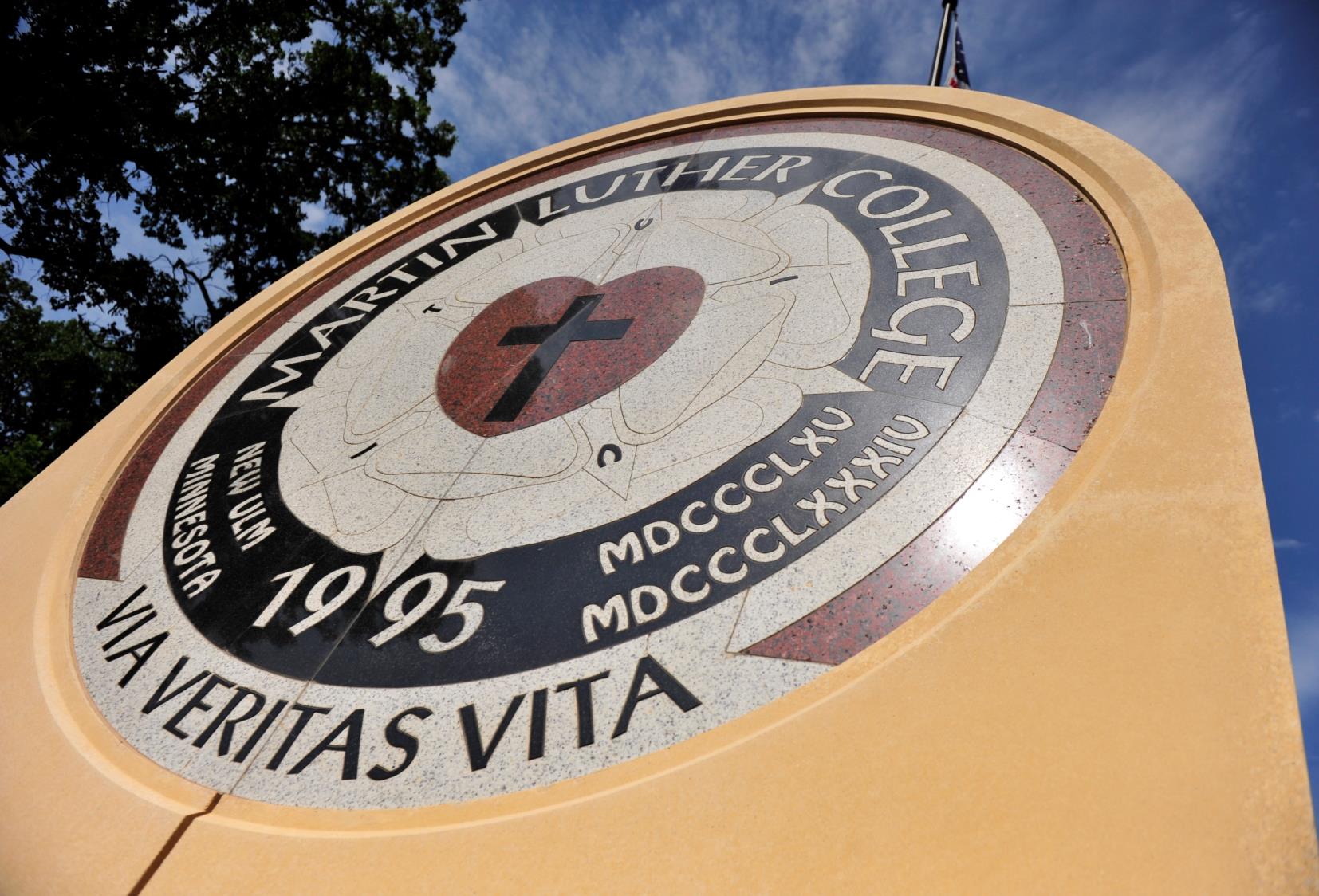 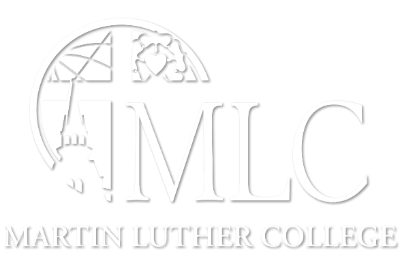 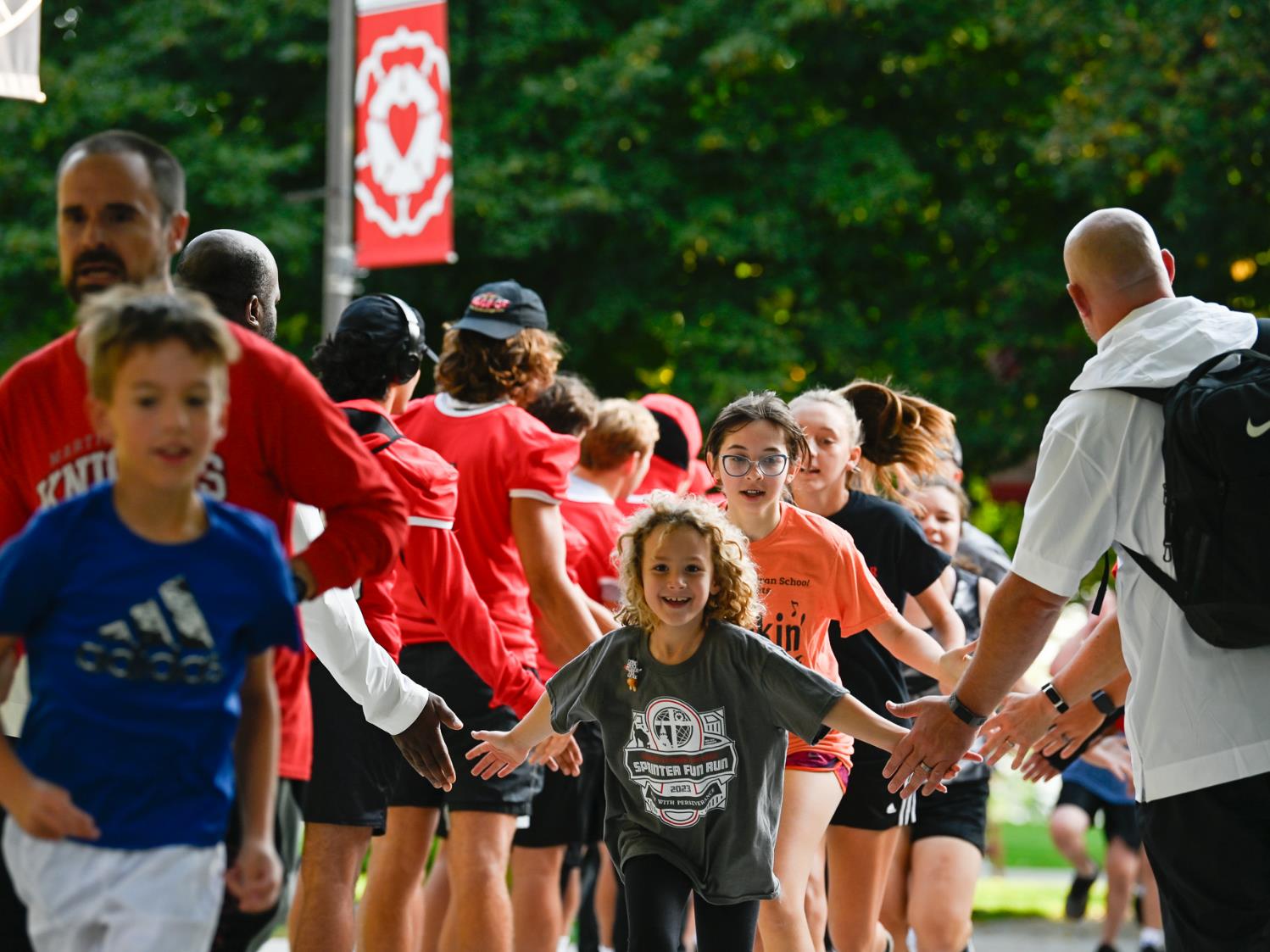 Homecoming
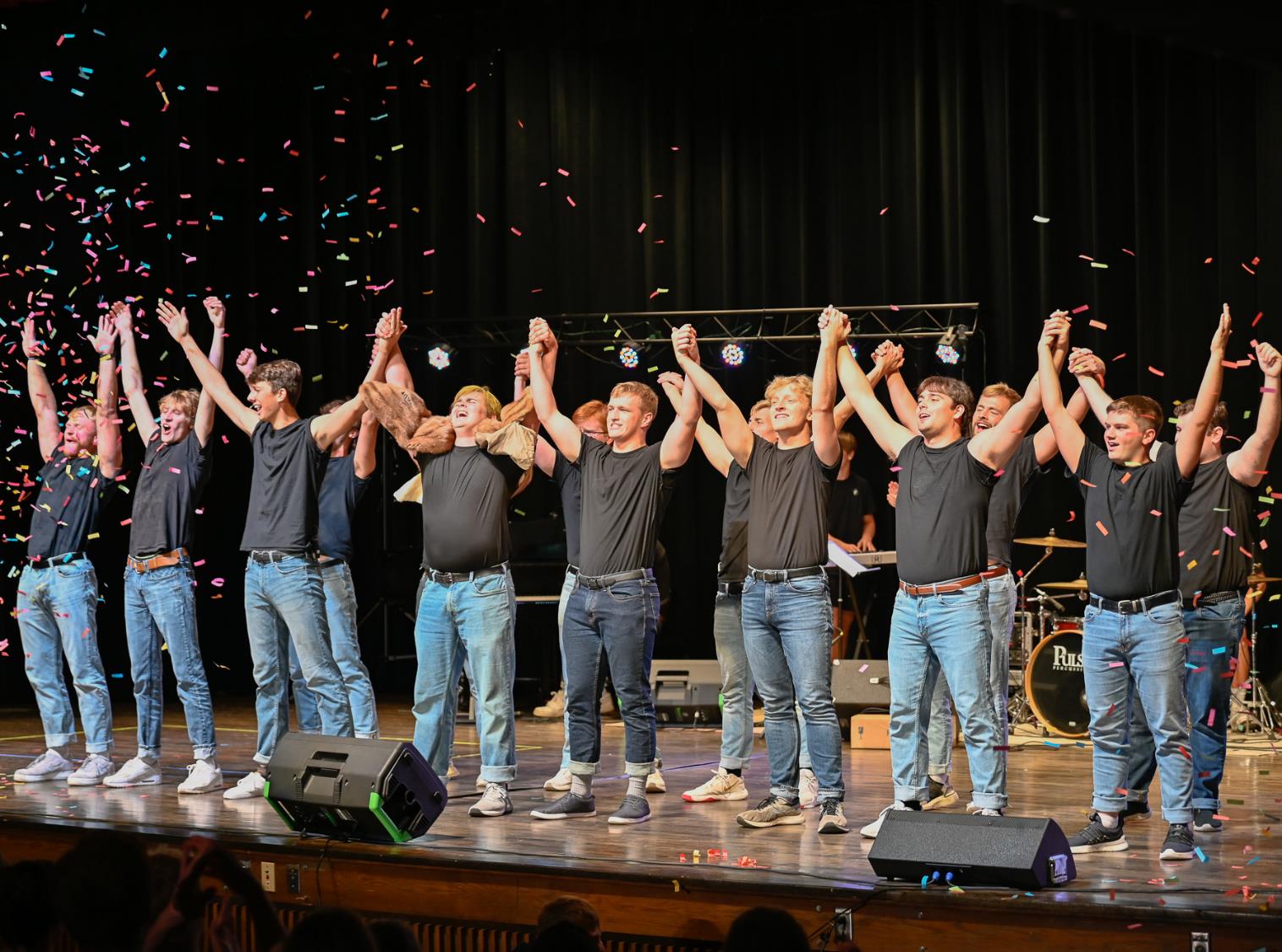 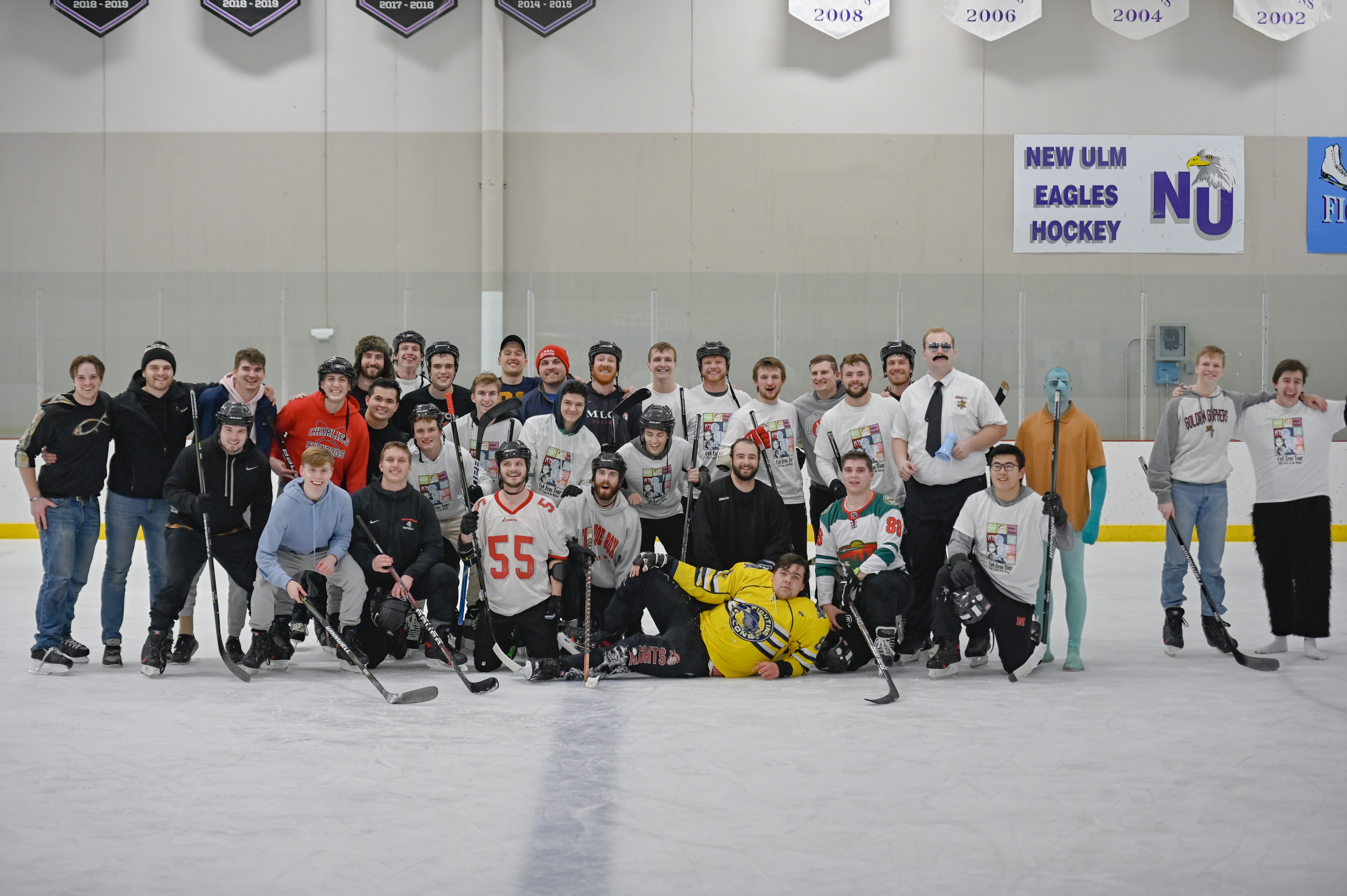 Winter Carnival
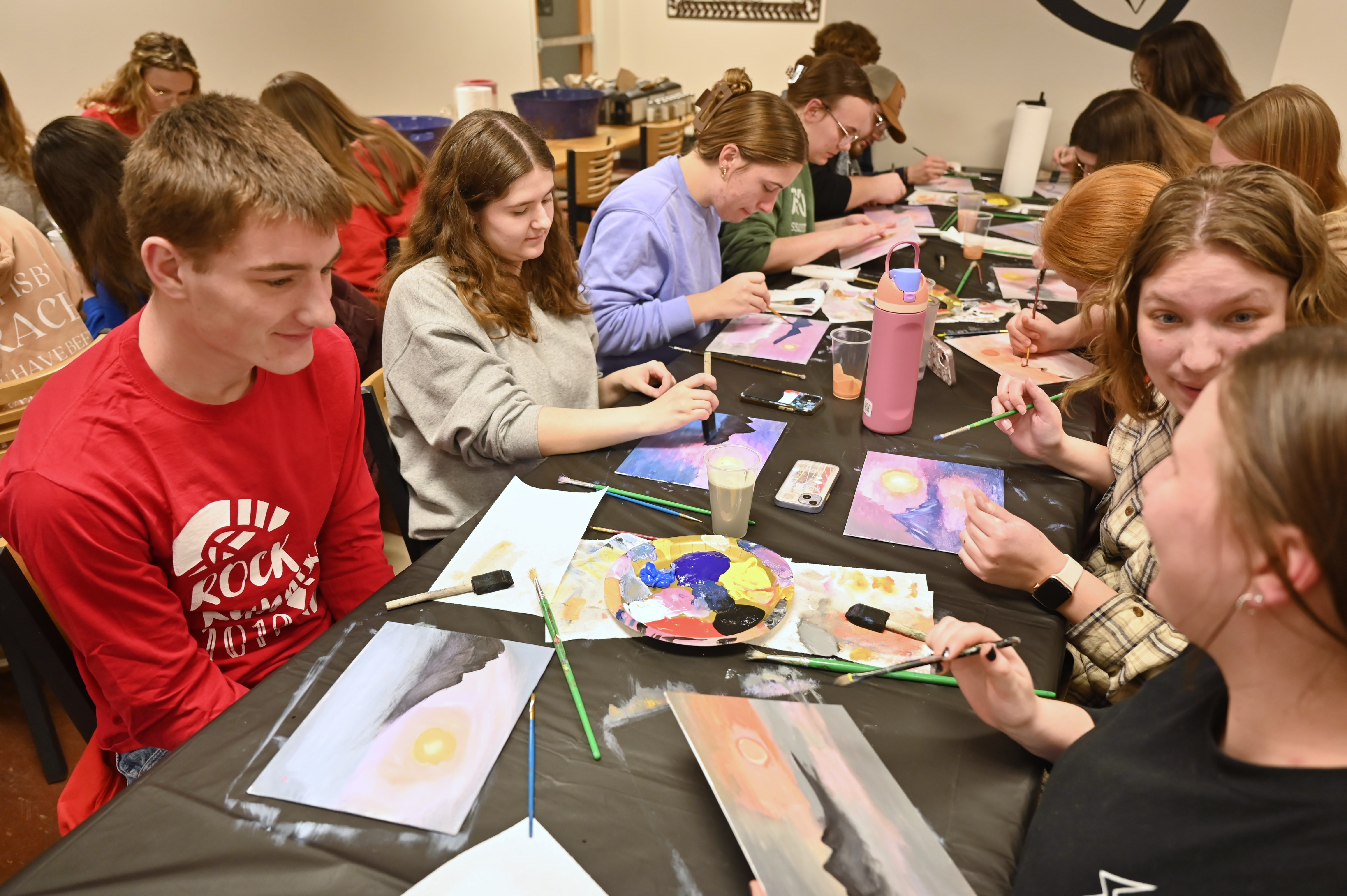 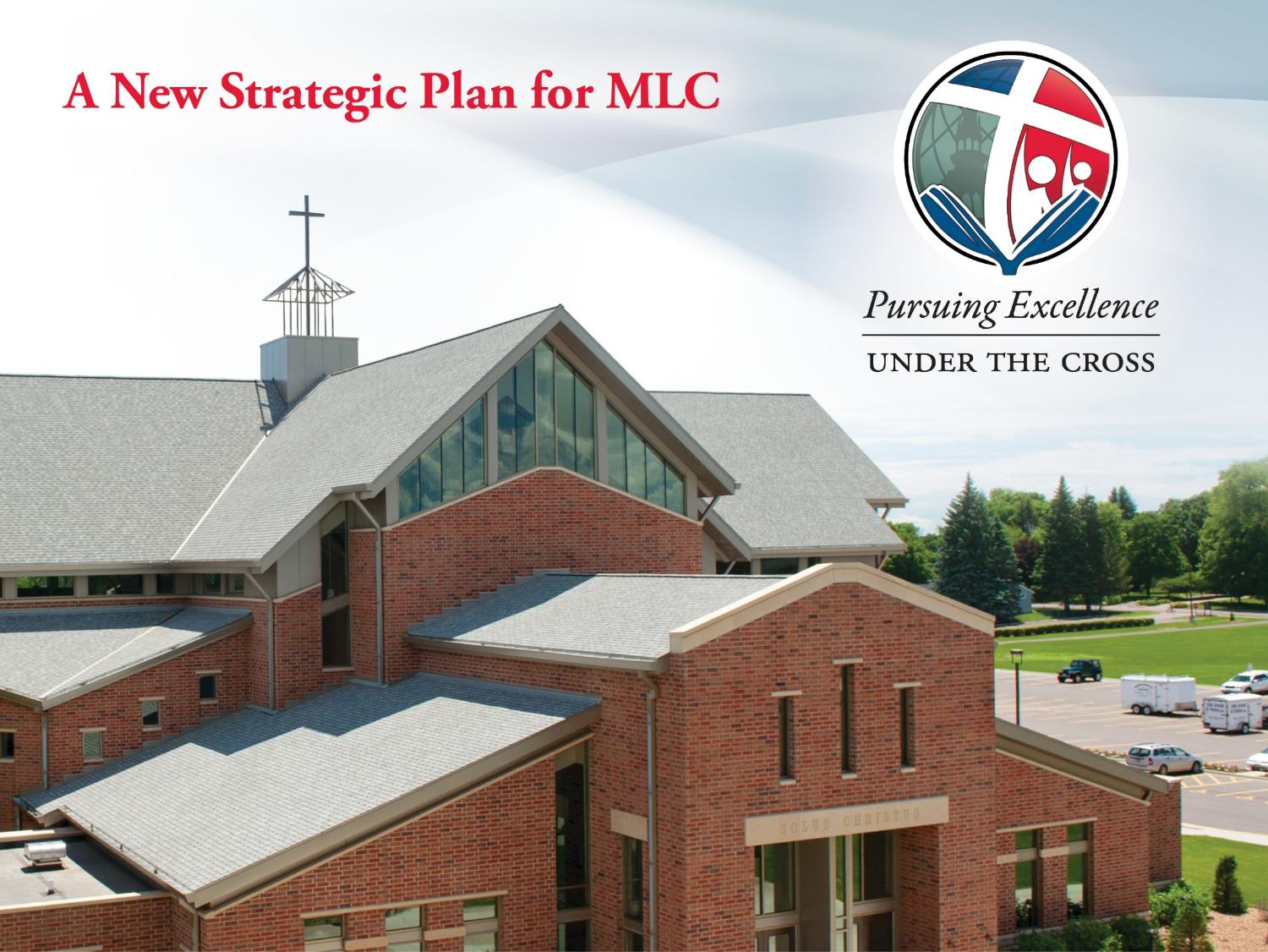 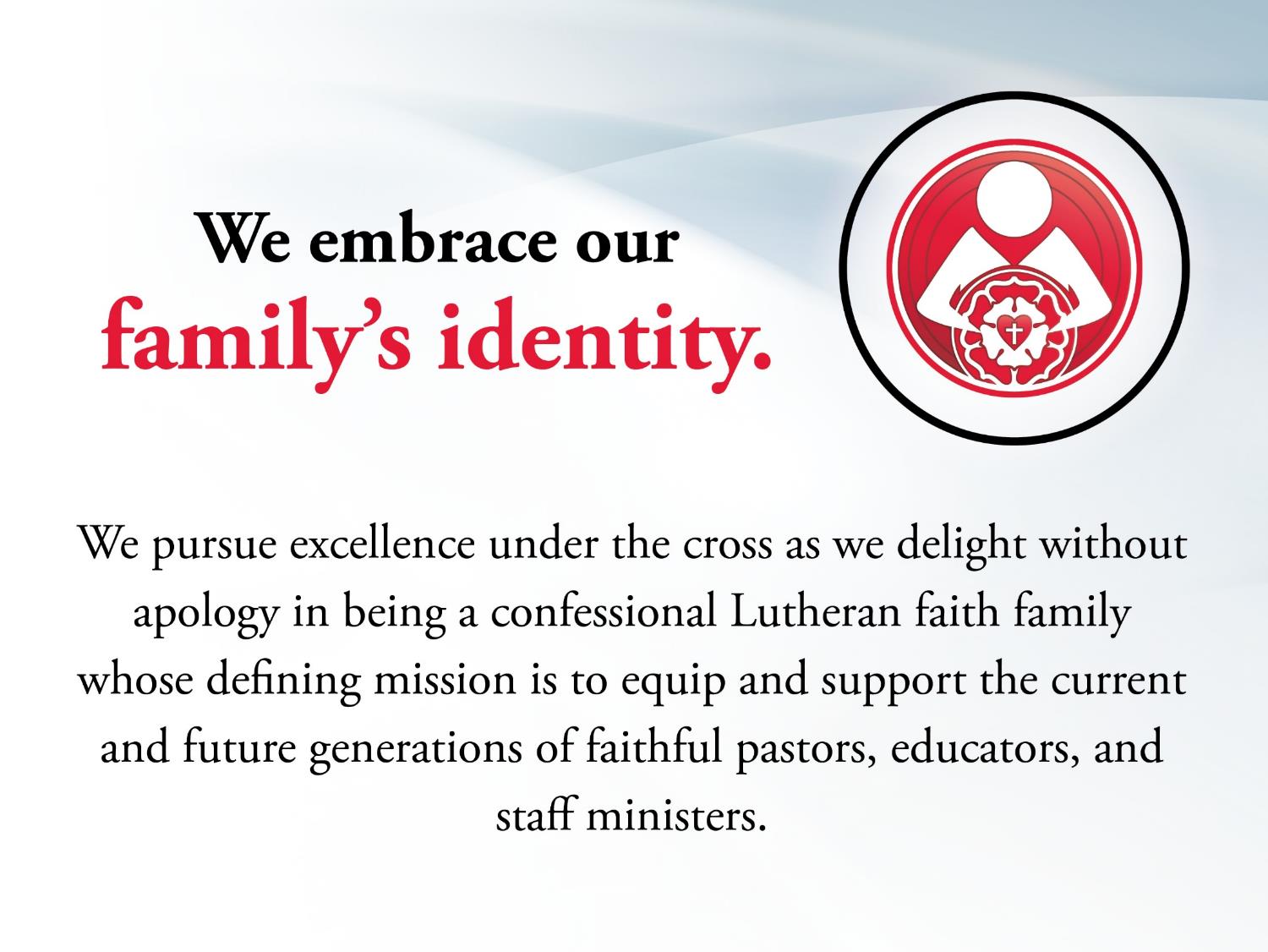 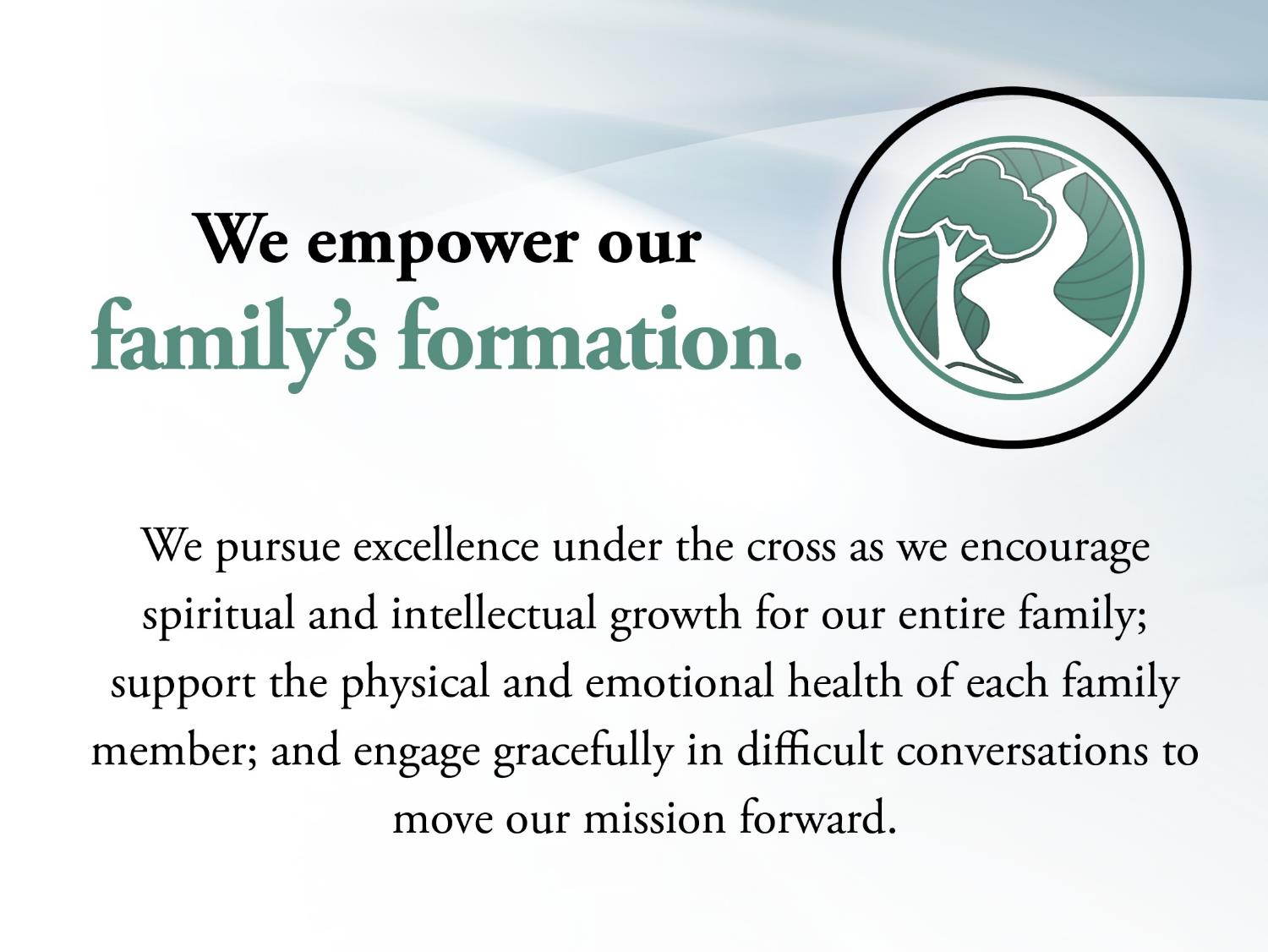 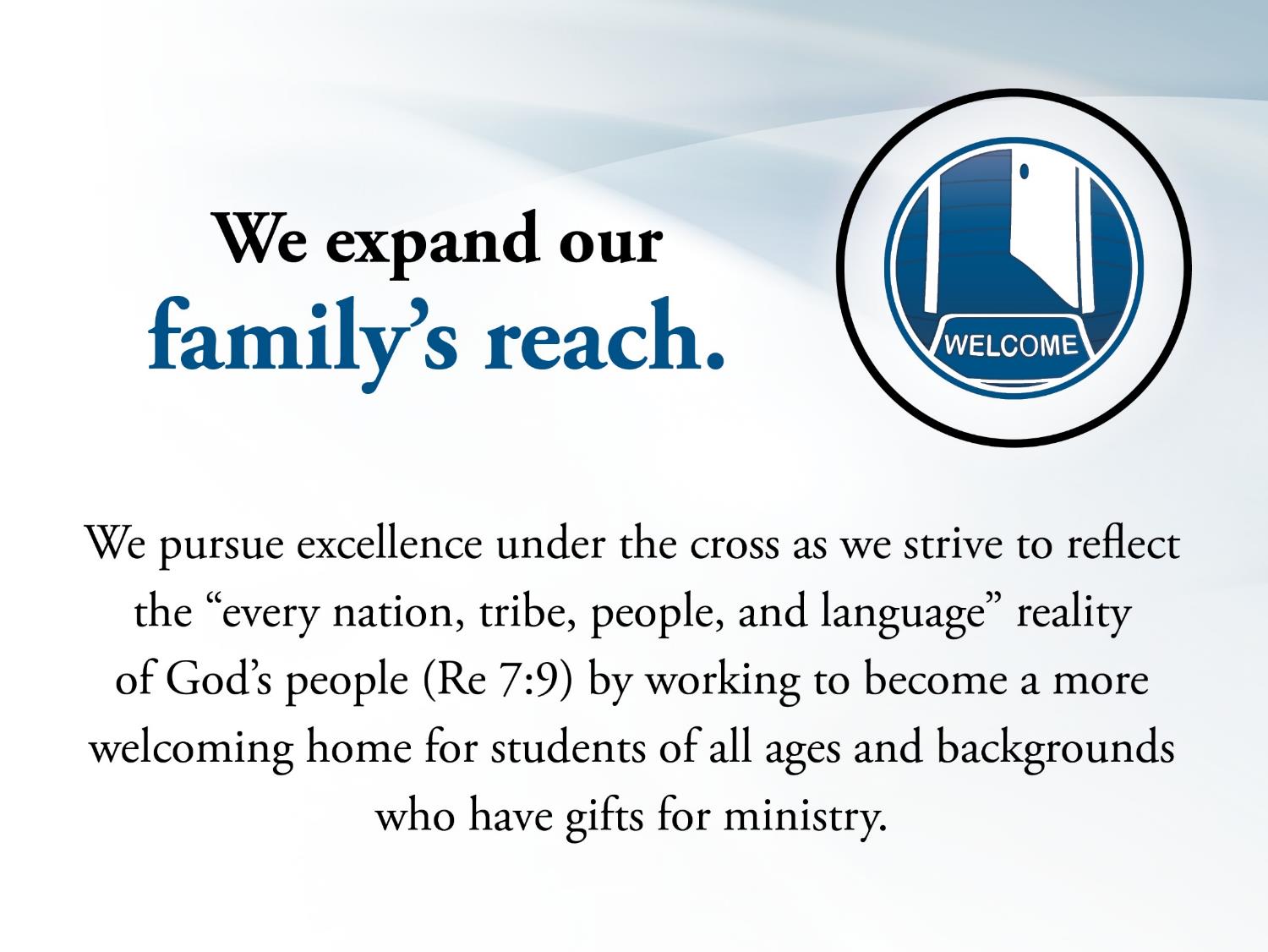 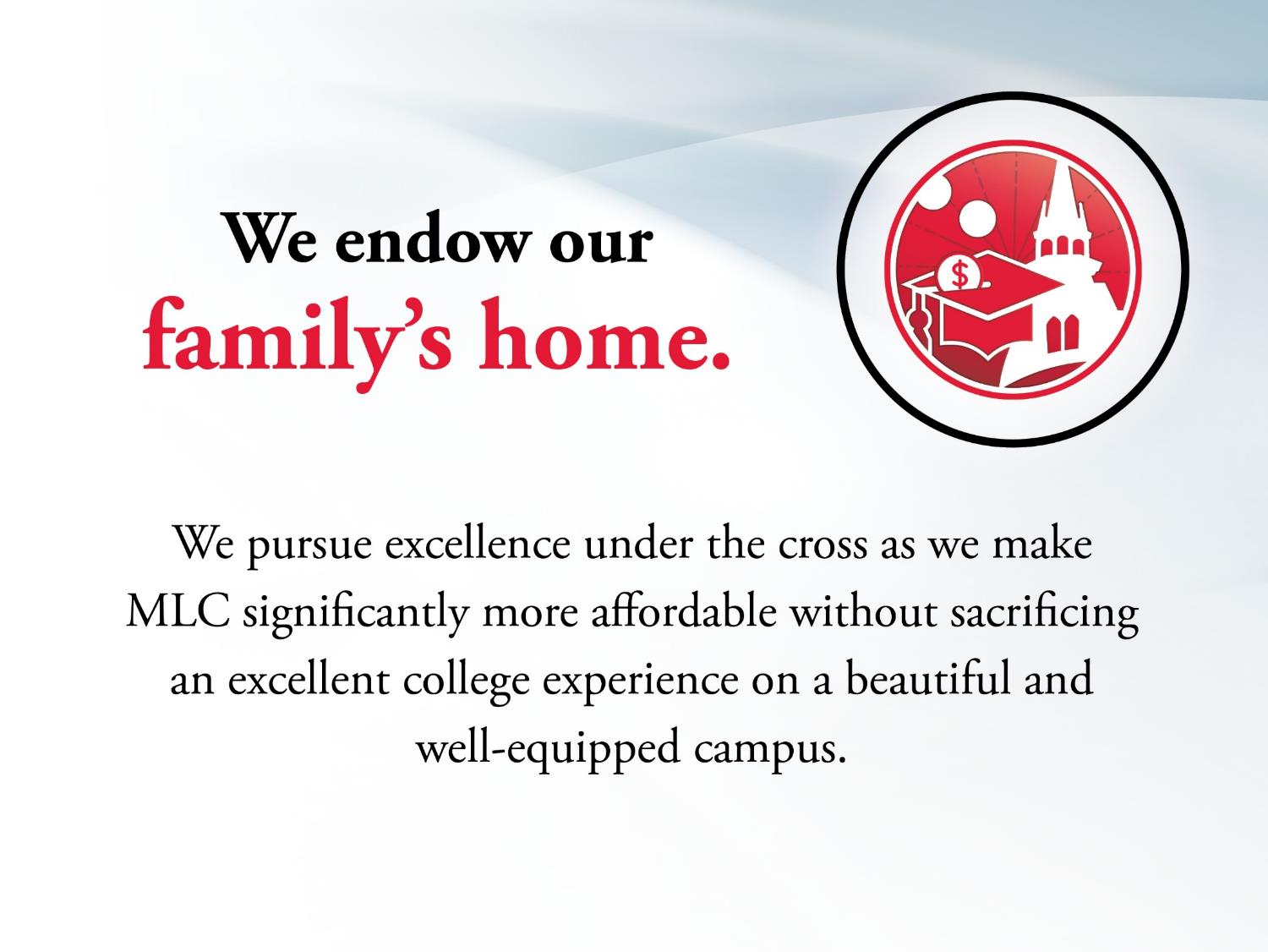 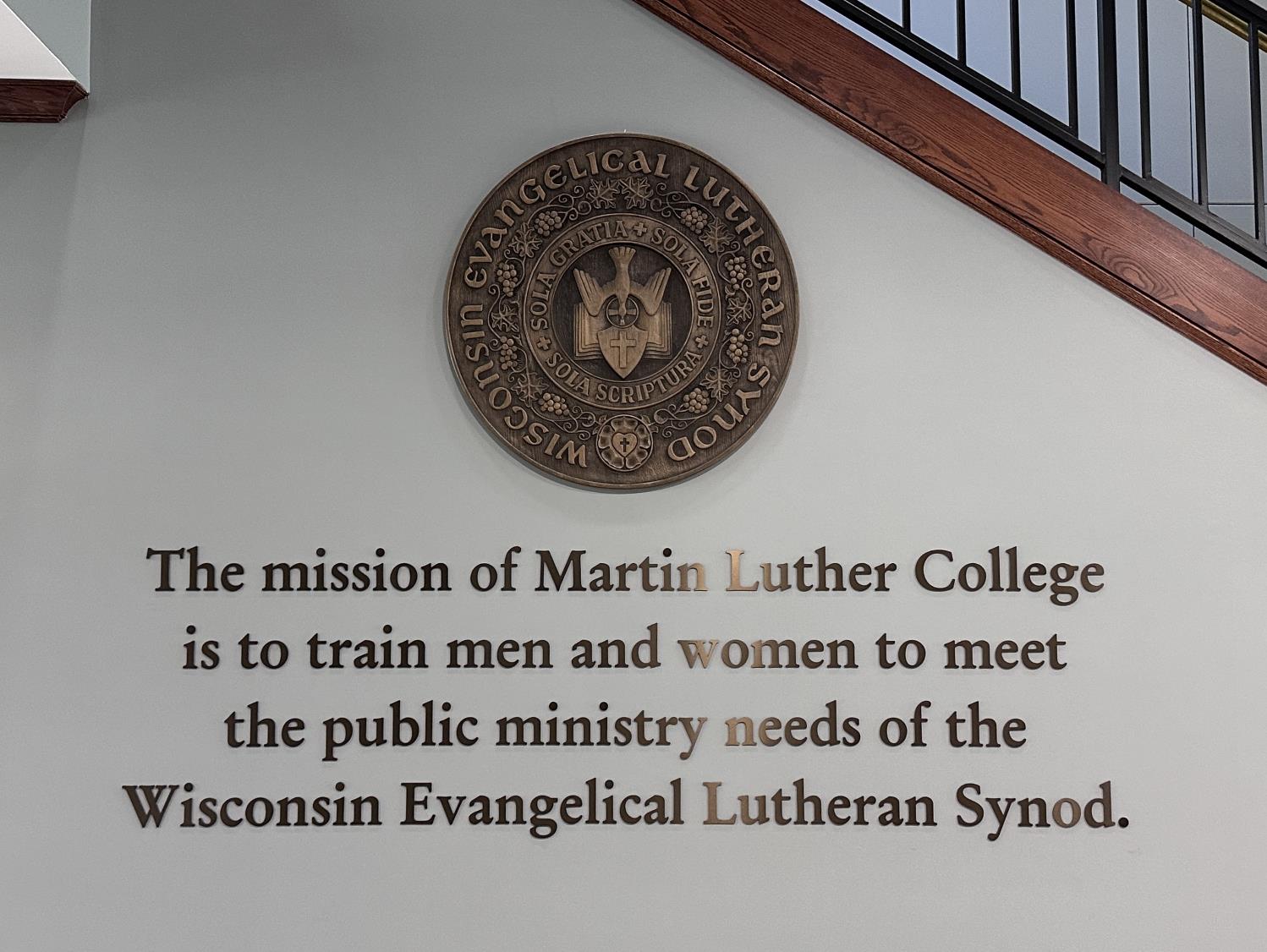 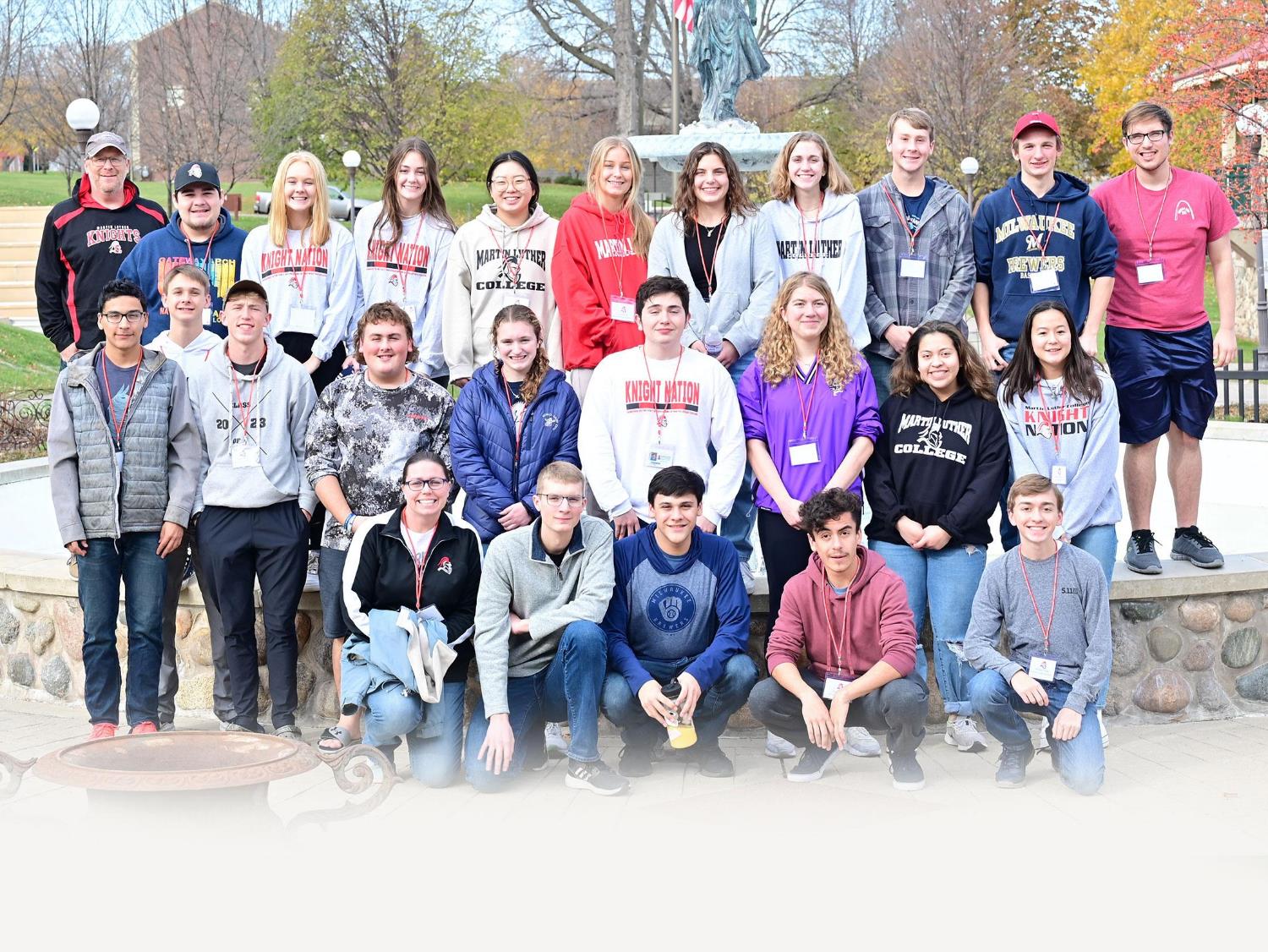 We love welcoming 
high school visitors!
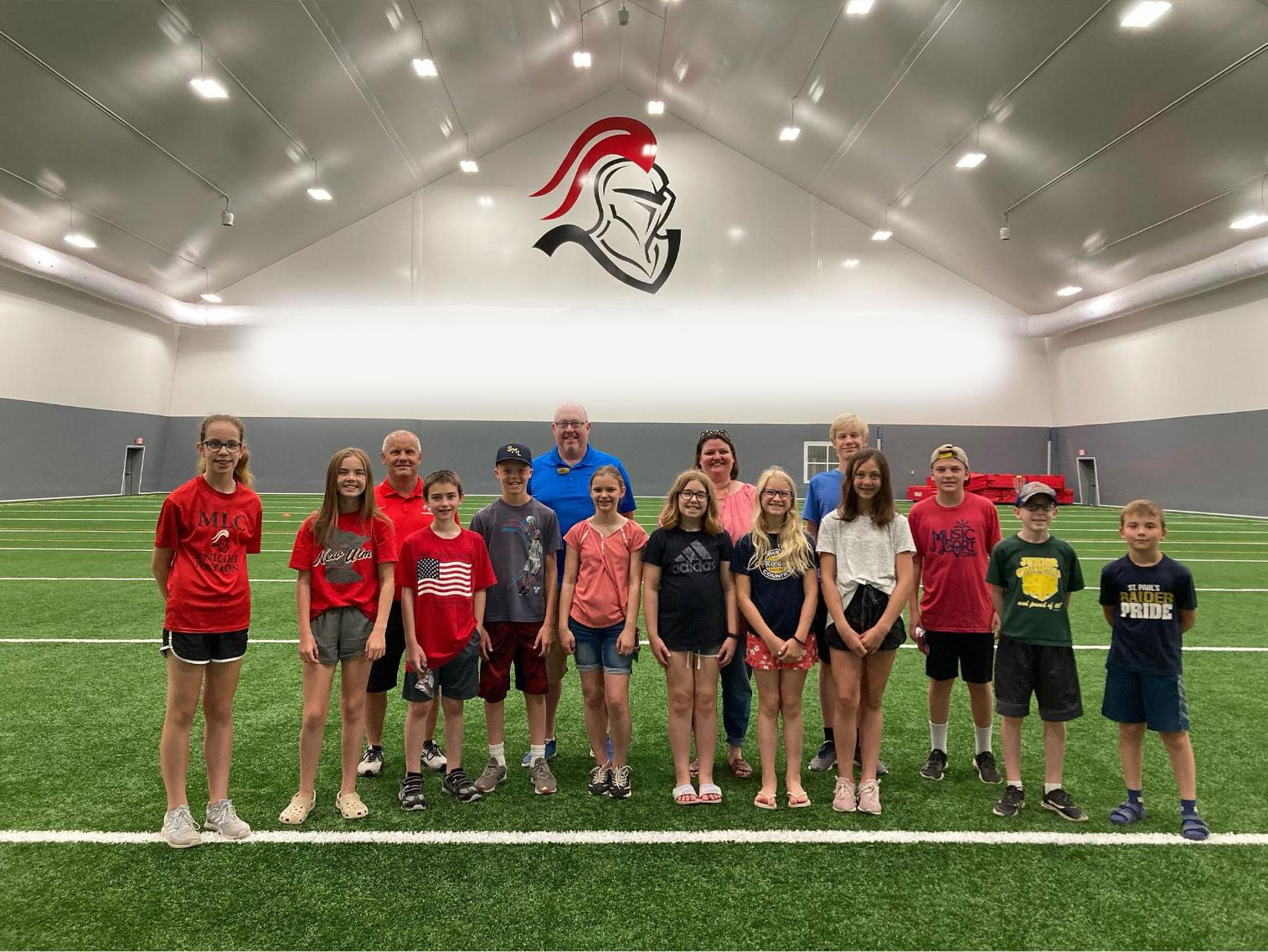 Elementary school groups!
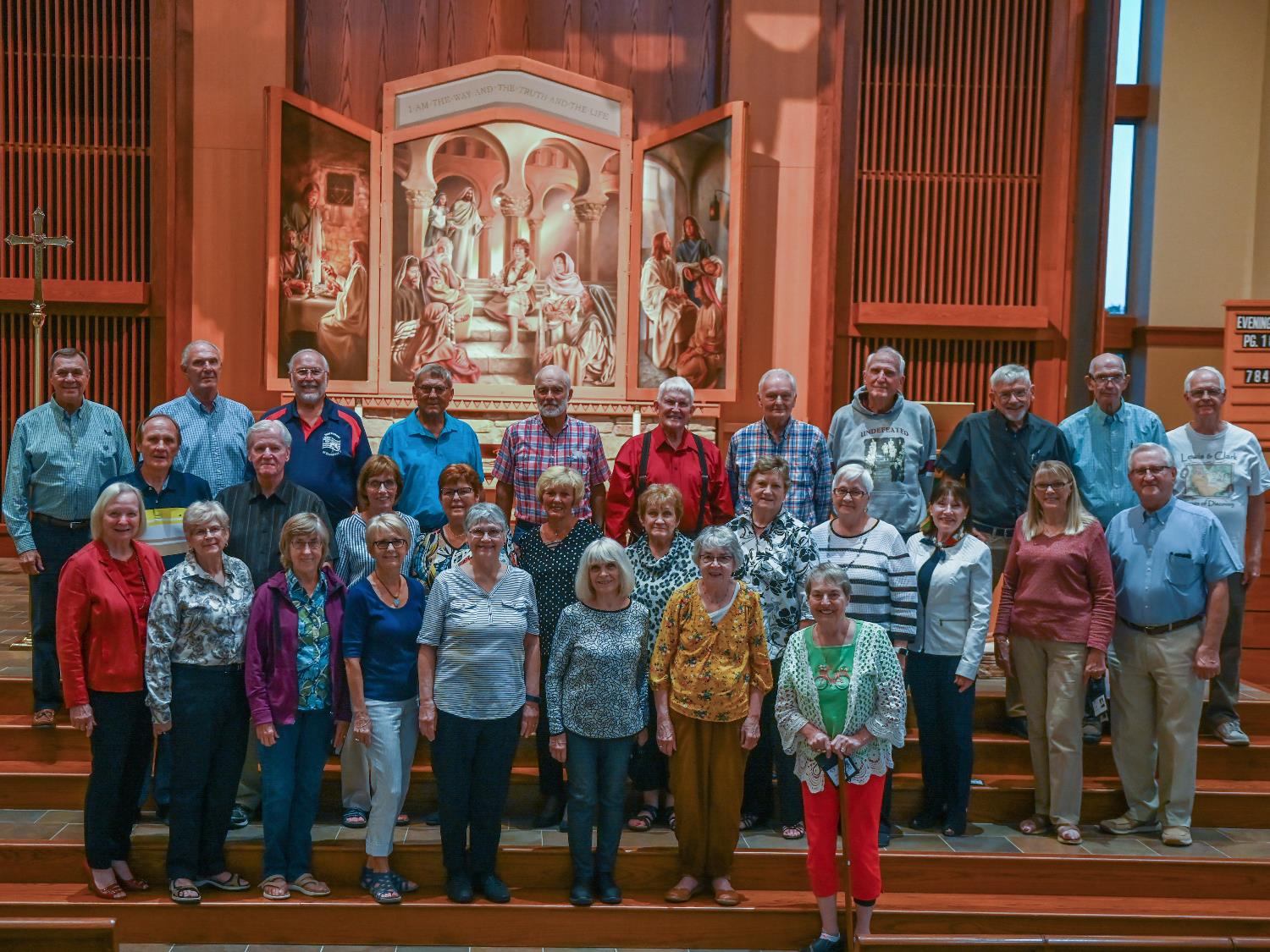 Reunion Groups!
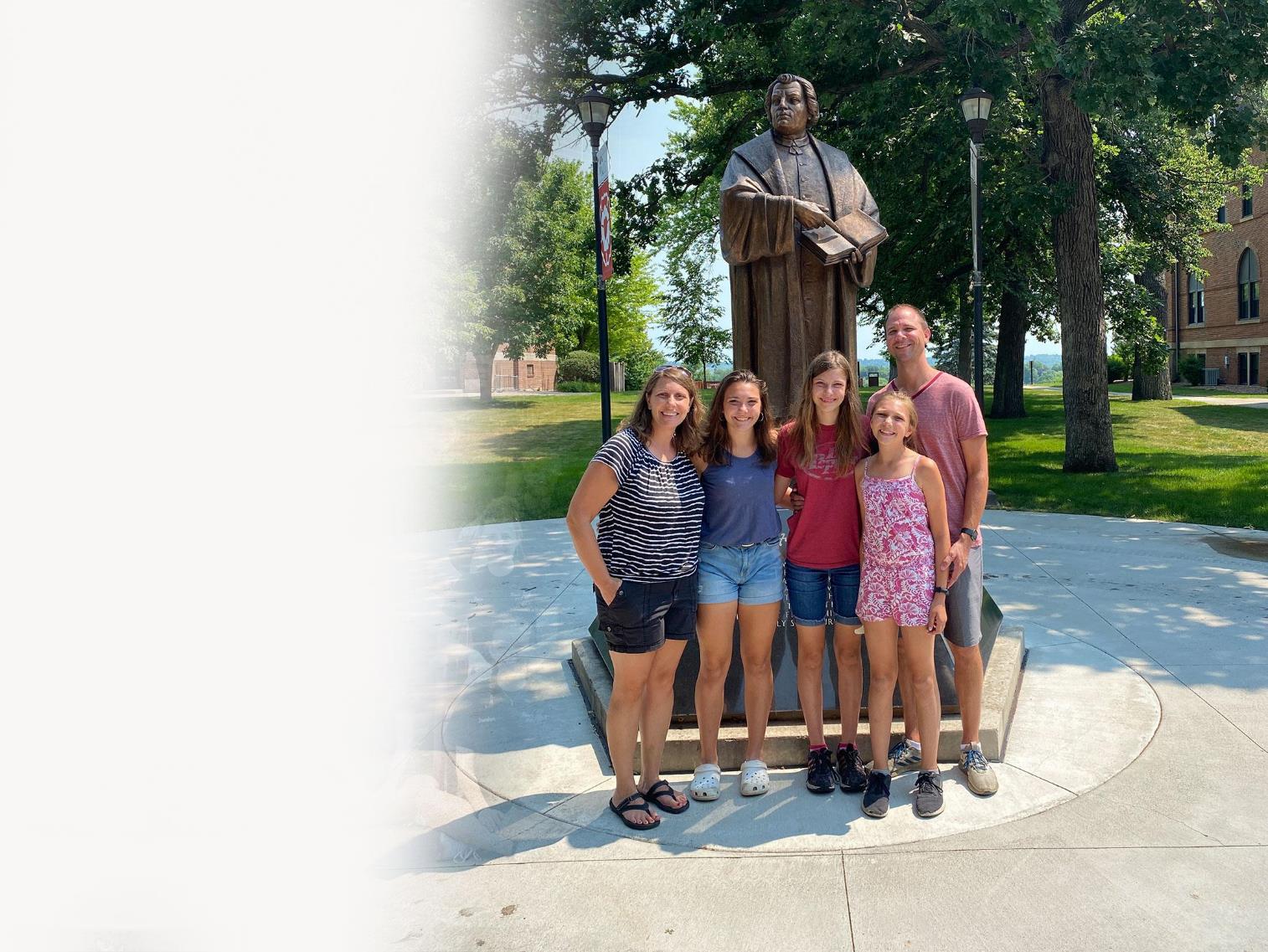 Families!
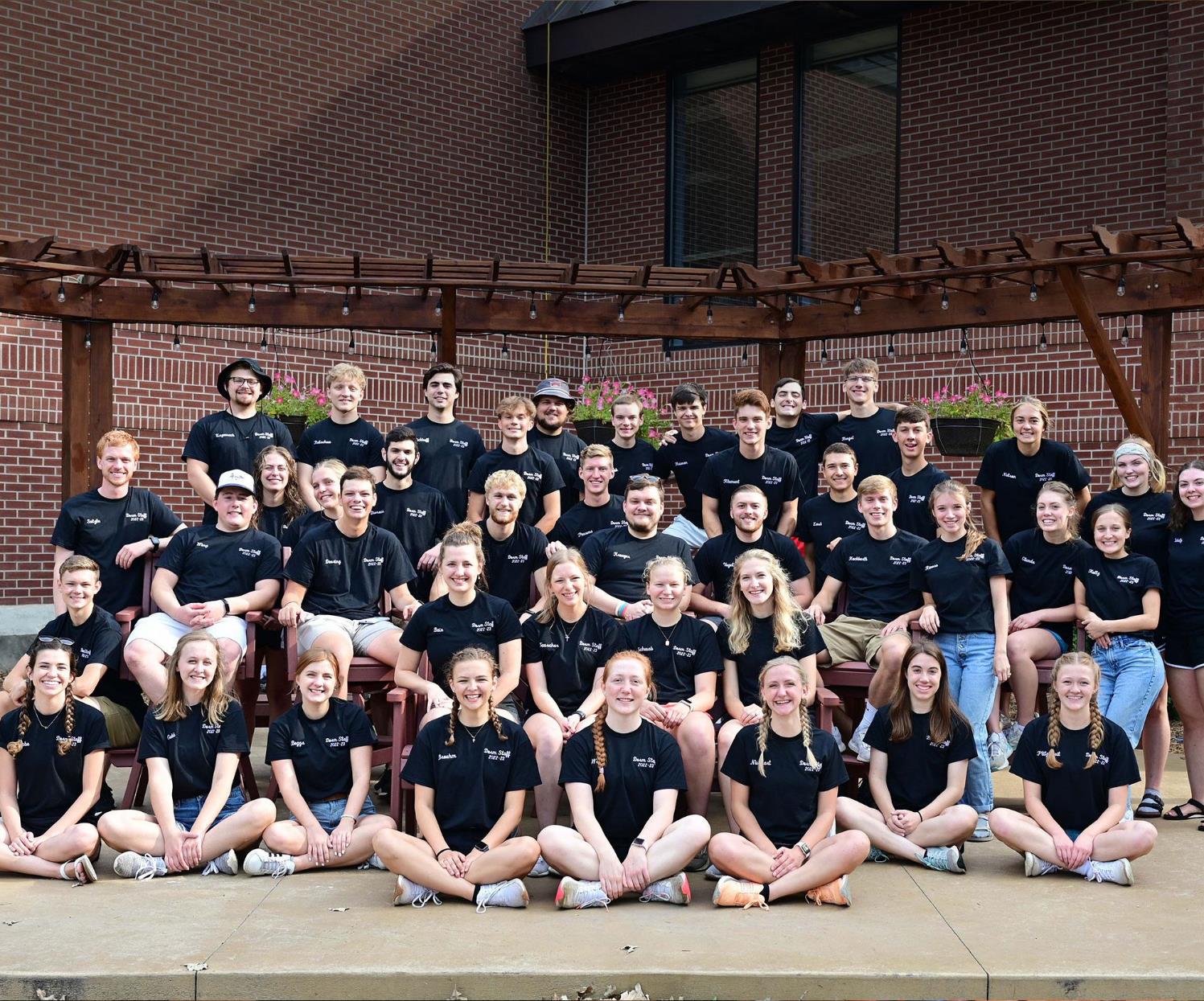 Come see us anytime!
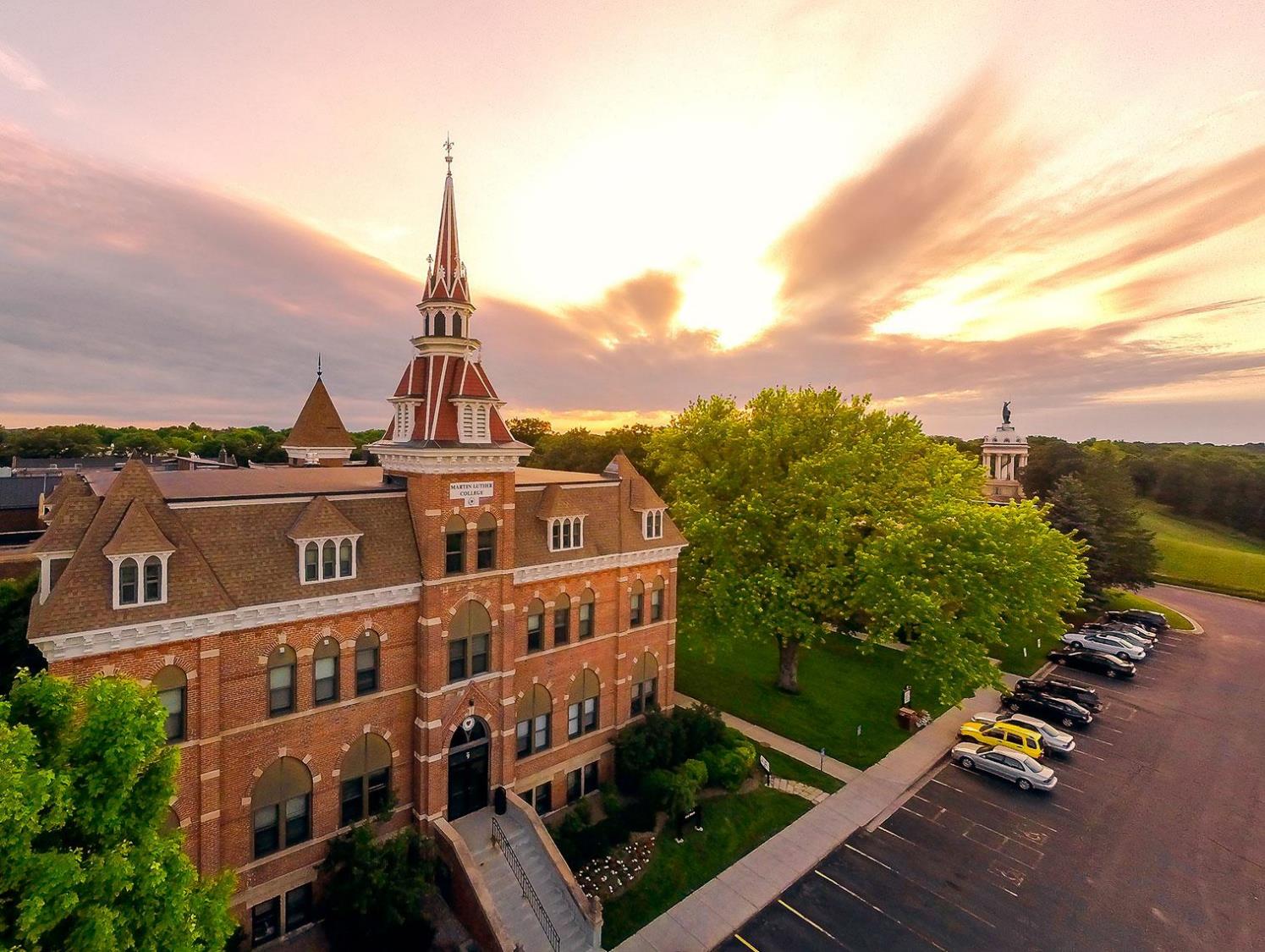 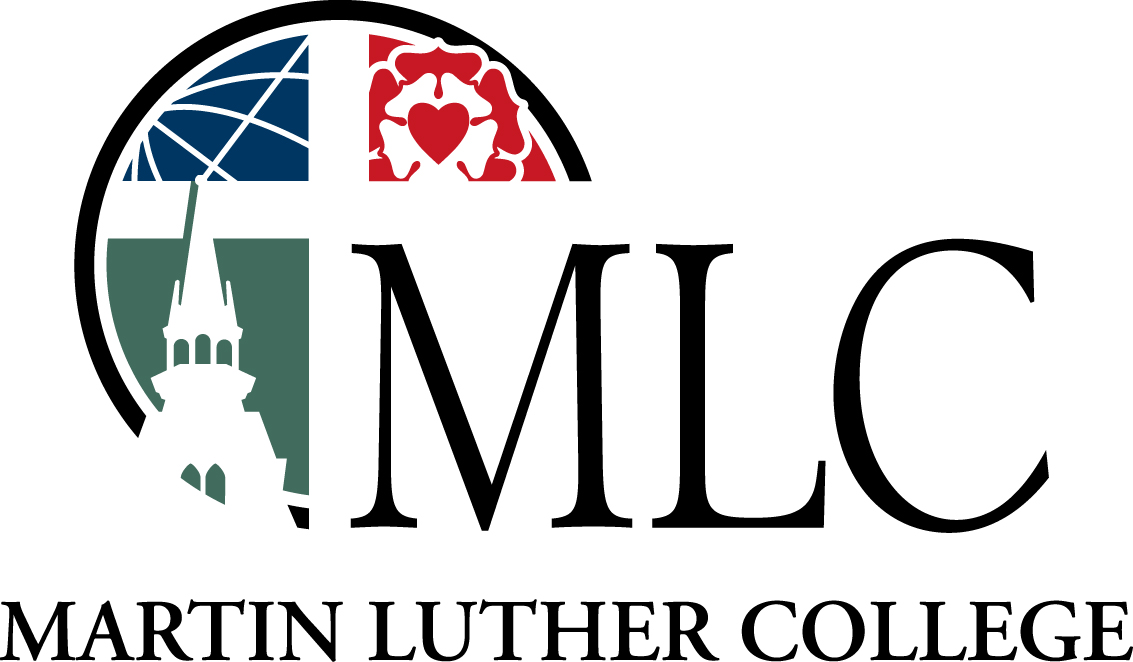 [Speaker Notes: I wanted to be in the ministry, and the place to go was Martin Luther College.]